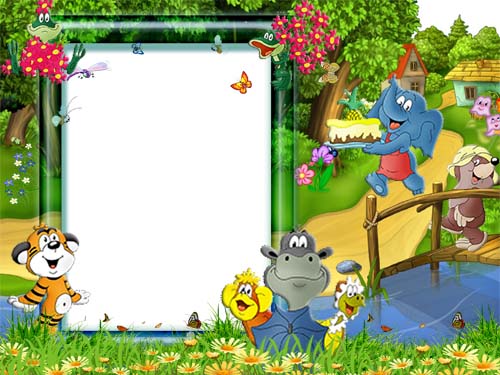 Я и другие люди.
Вежливость
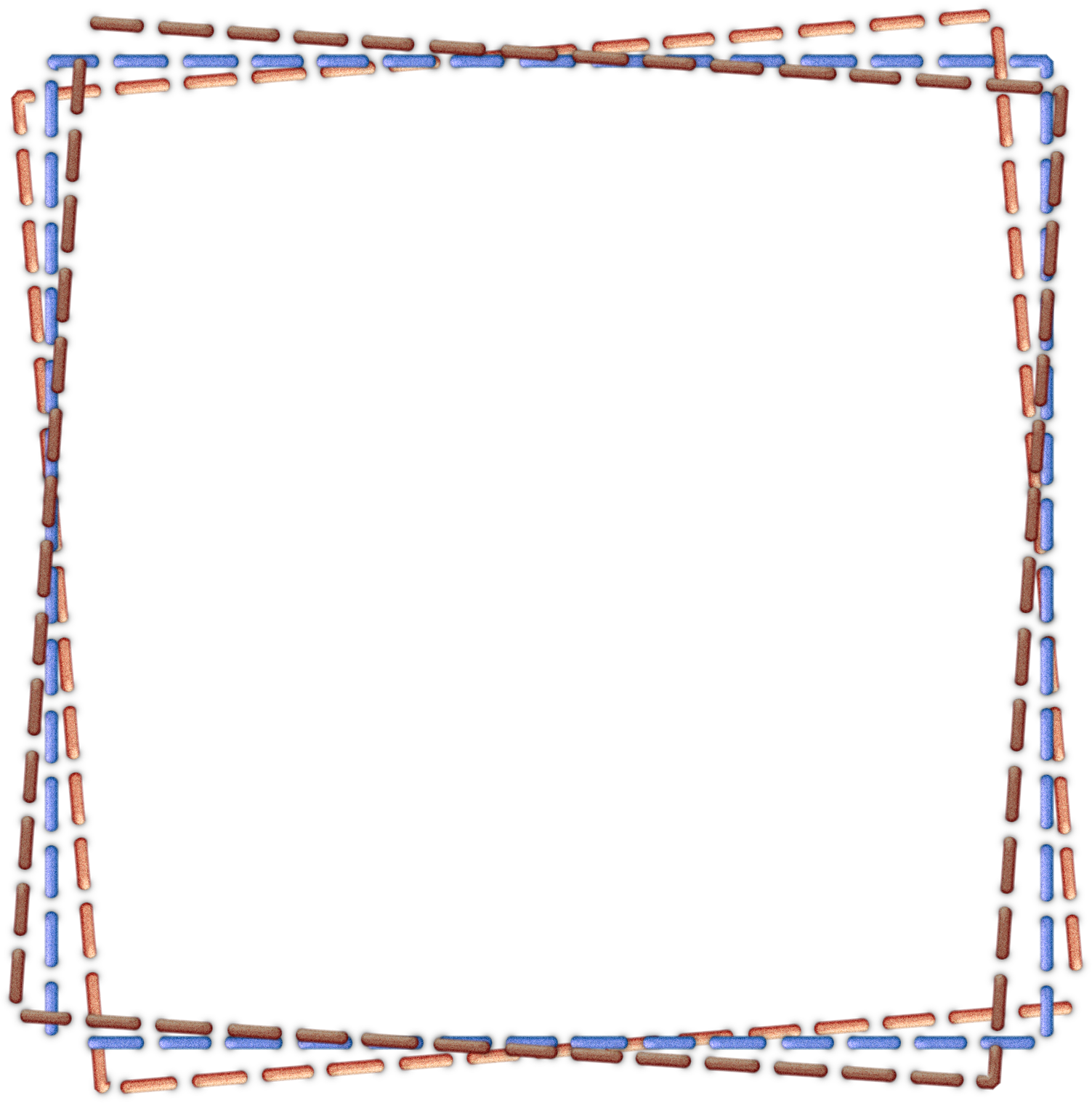 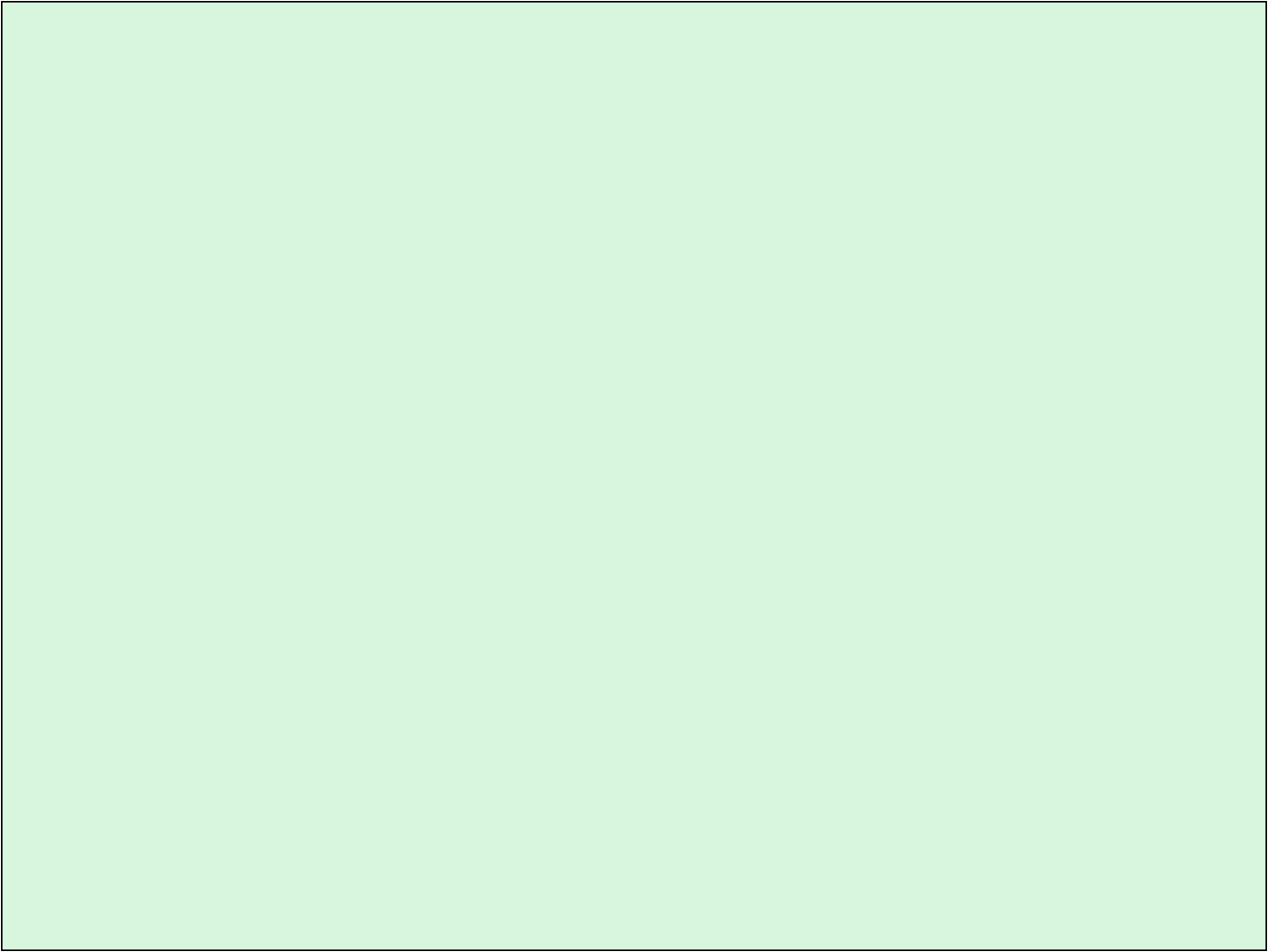 Доскажи словечко:
Растает даже ледяная глыба
От слова тёплого:

Зазеленеет старый пень,
Когда услышит:

Если больше есть не в силах
Скажем маме мы:
…
«Спасибо»
…
«Добрый день»
«Спасибо»
…
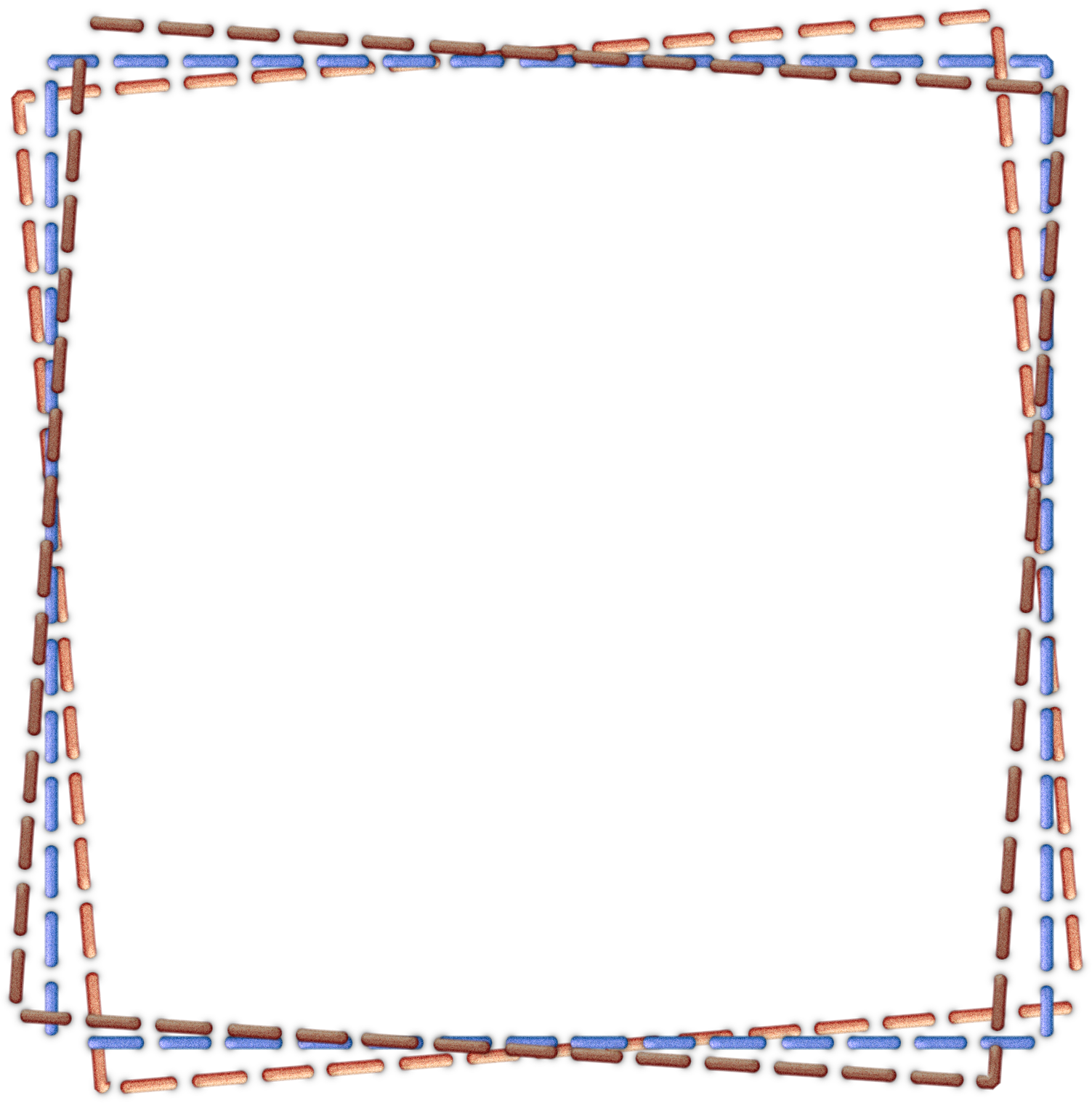 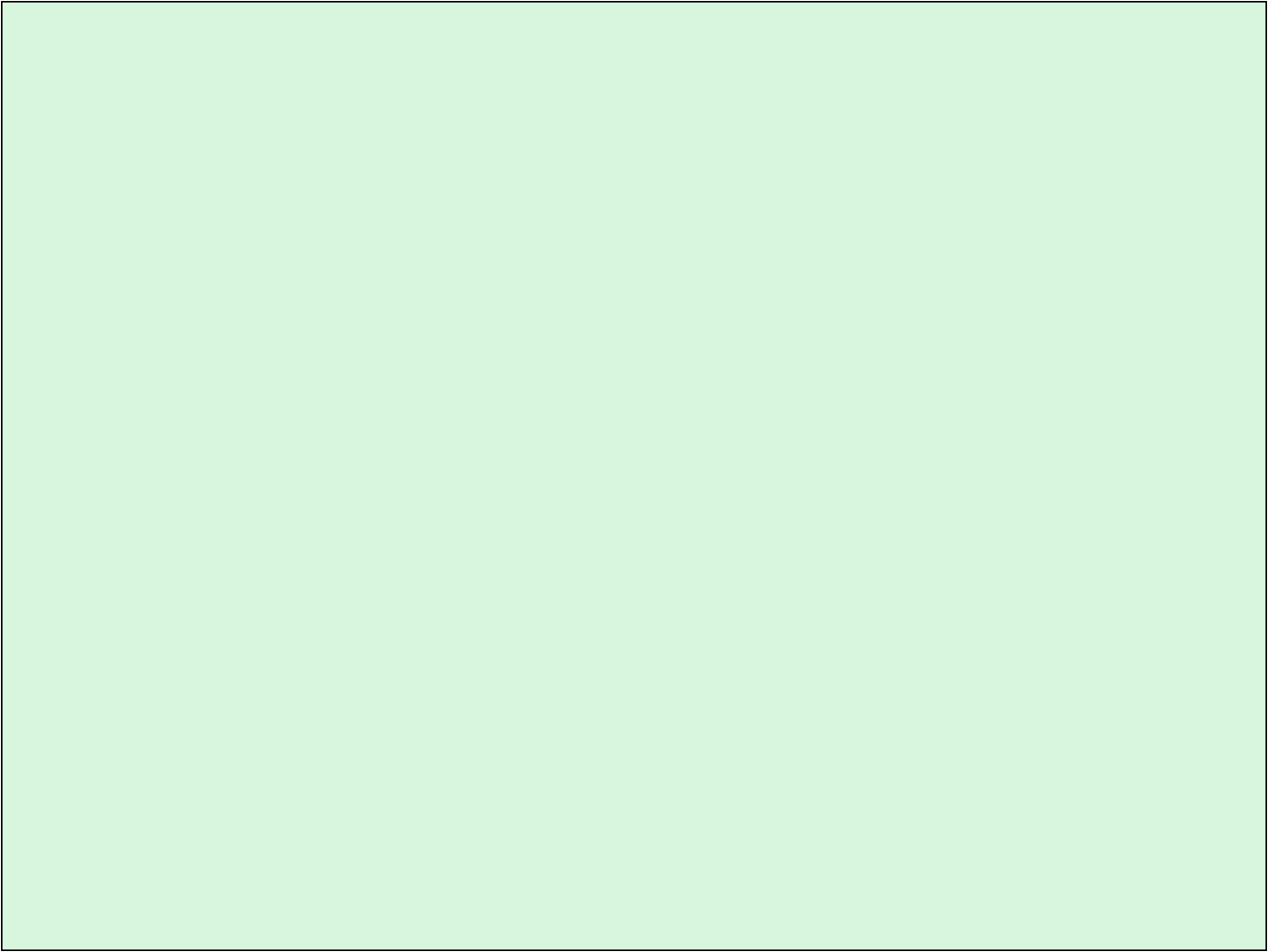 Доскажи словечко:
Мальчик вежливый и развитый,
Говорит, встречаясь:

Когда нас бранят за шалости,
Говорим: 

И во Франции, и в Дании
На прощание говорят:
…
«Здравствуйте»
…
«Прости, пожалуйста»
«До свидания»
…
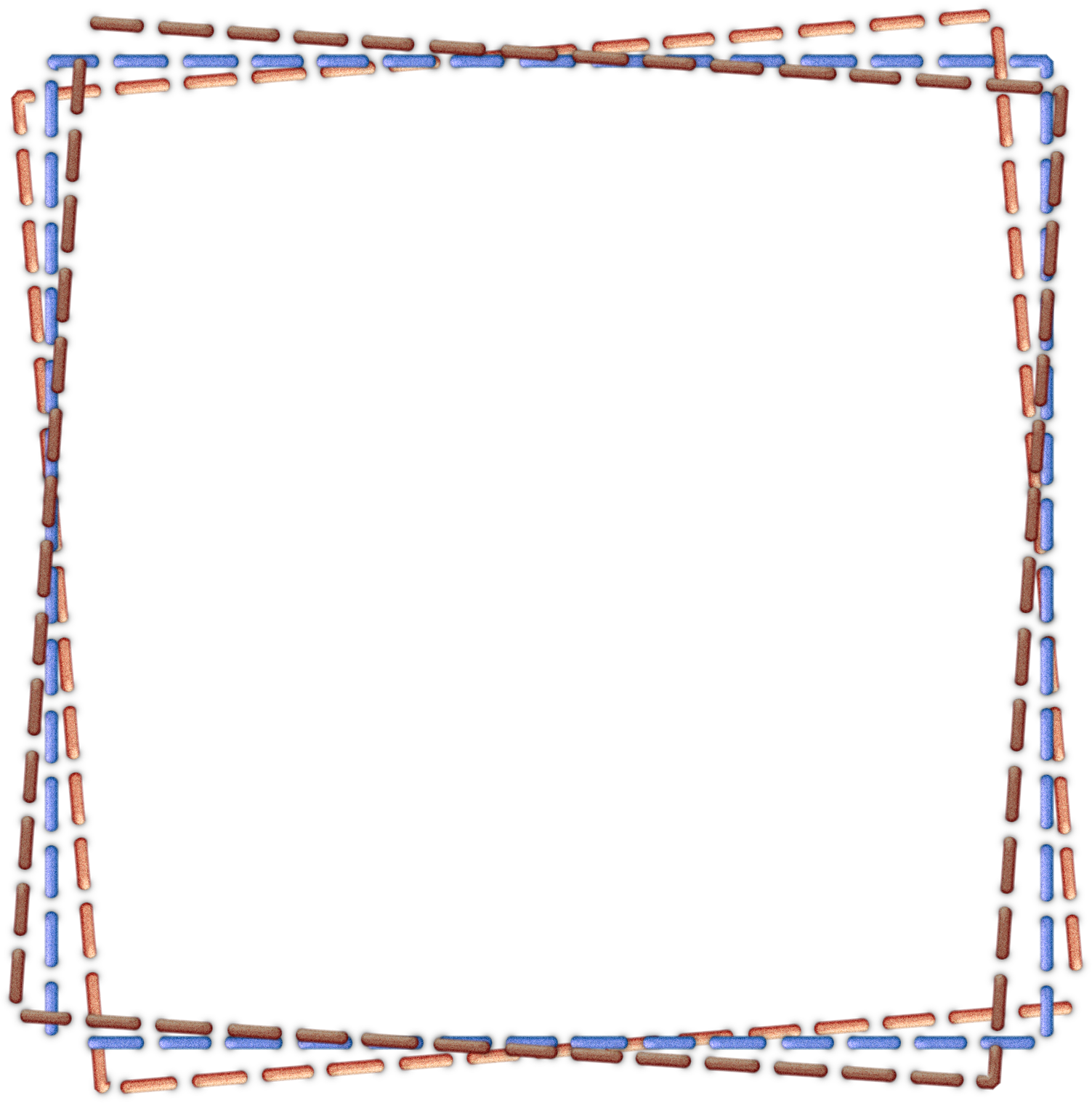 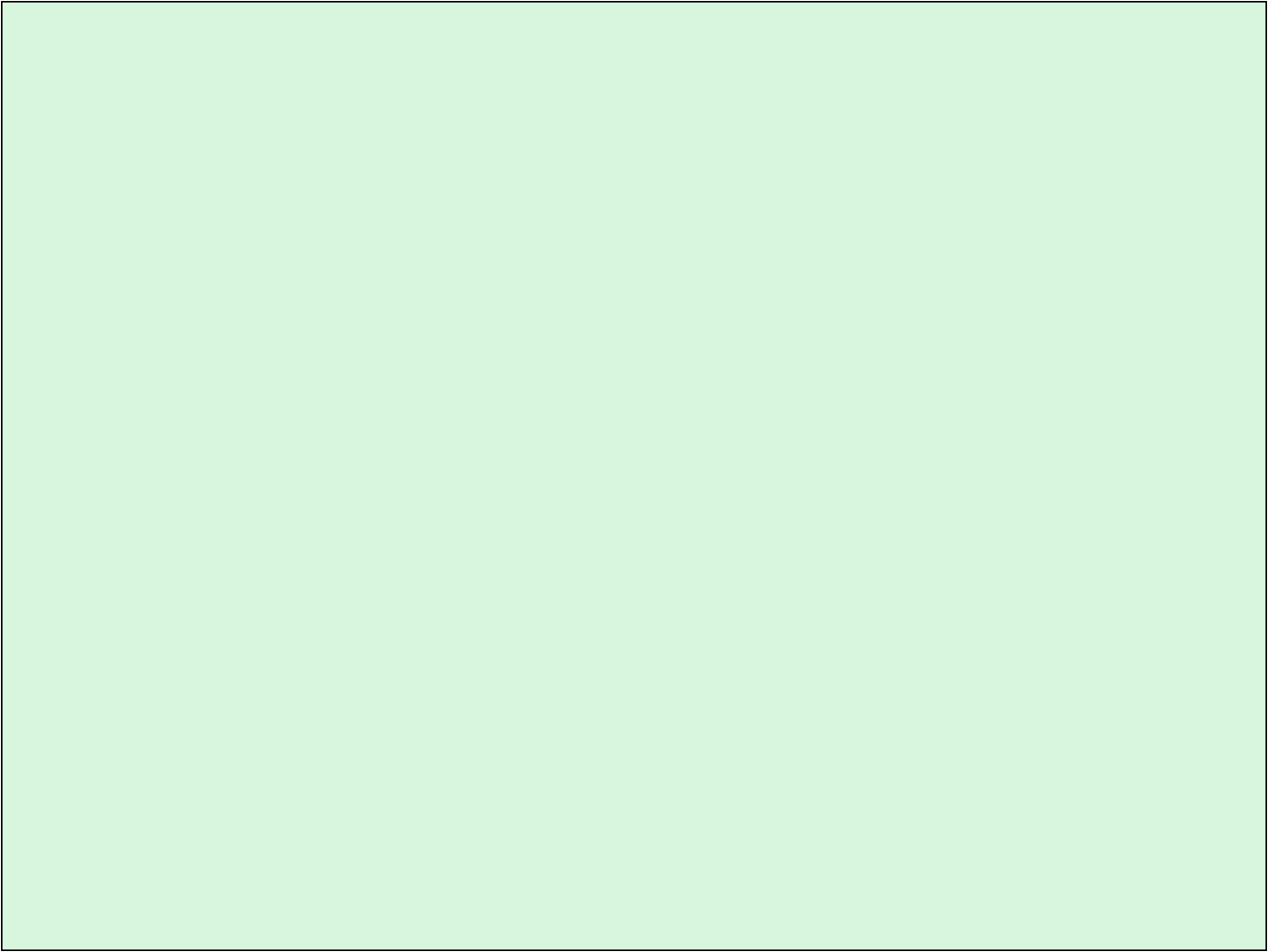 Правила вежливости:
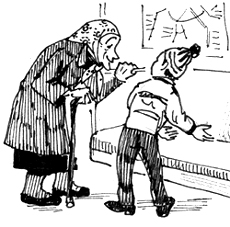 Ежели вы вежливы,
И к совести не глухи,
Вы место без протеста
Уступите старушке.
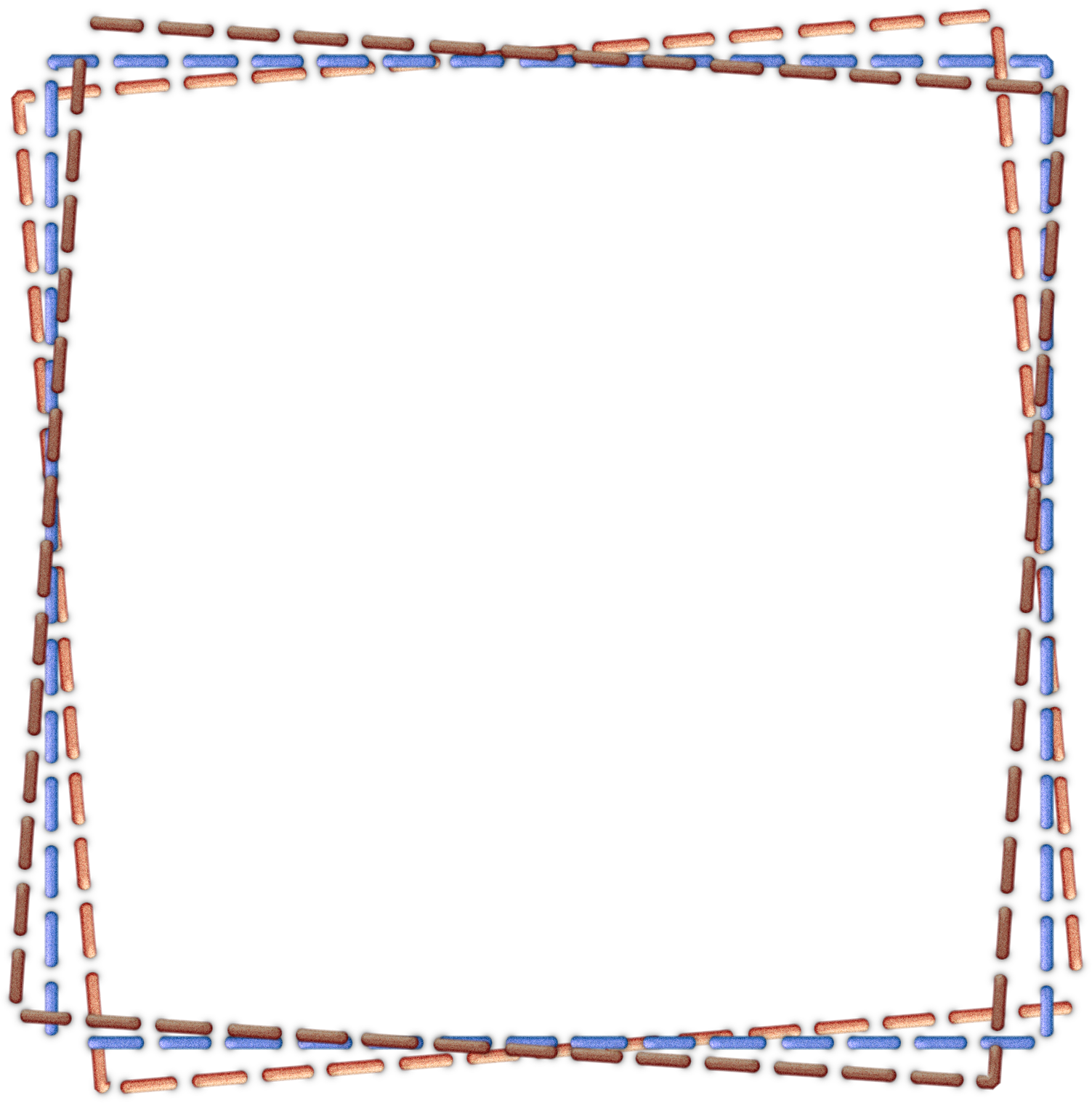 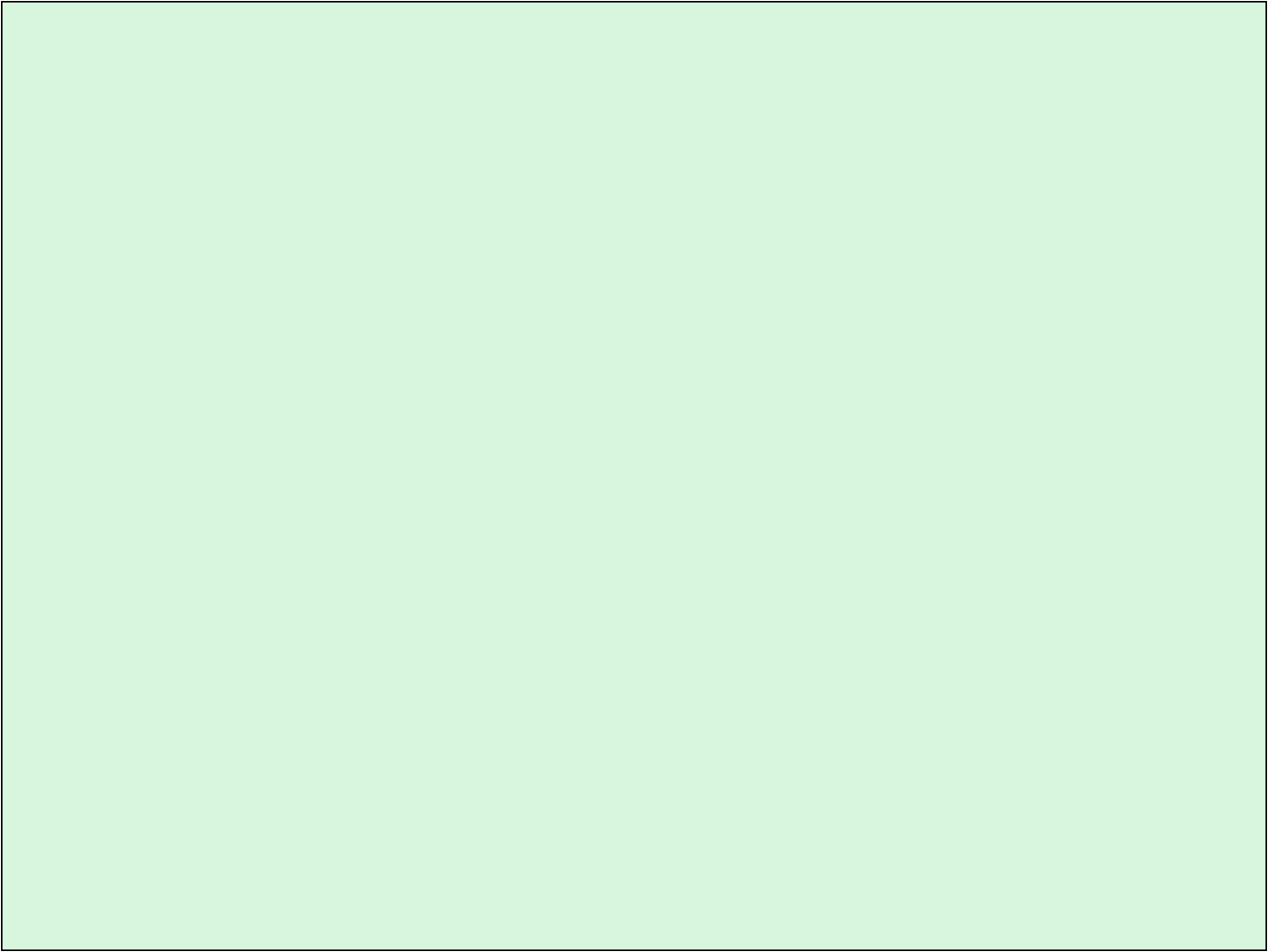 Ежели вы вежливы,
В душе, а не для виду,
В троллейбус вы поможете
Взобраться инвалиду.
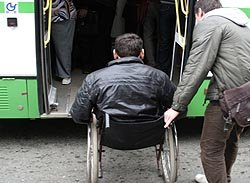 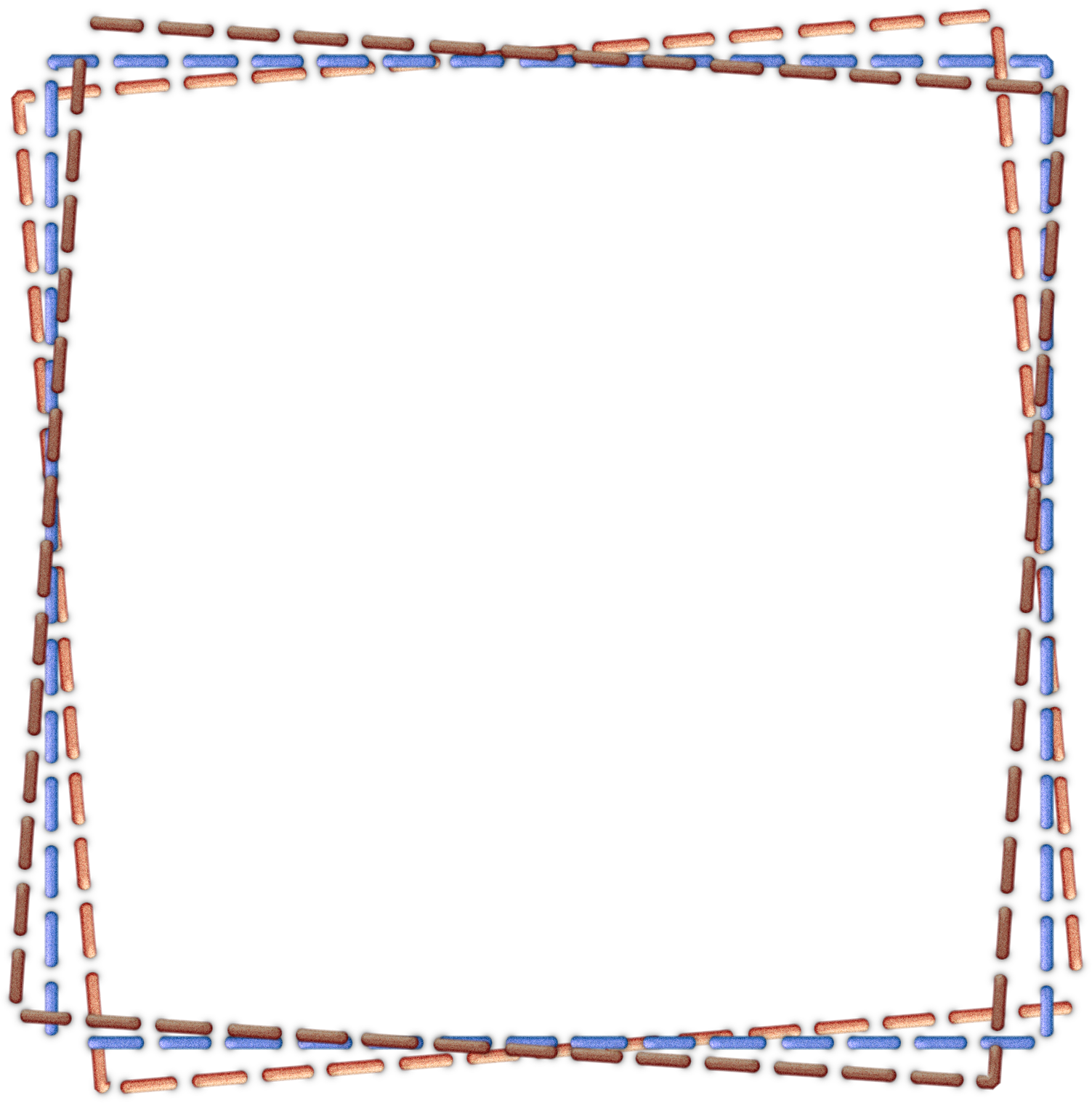 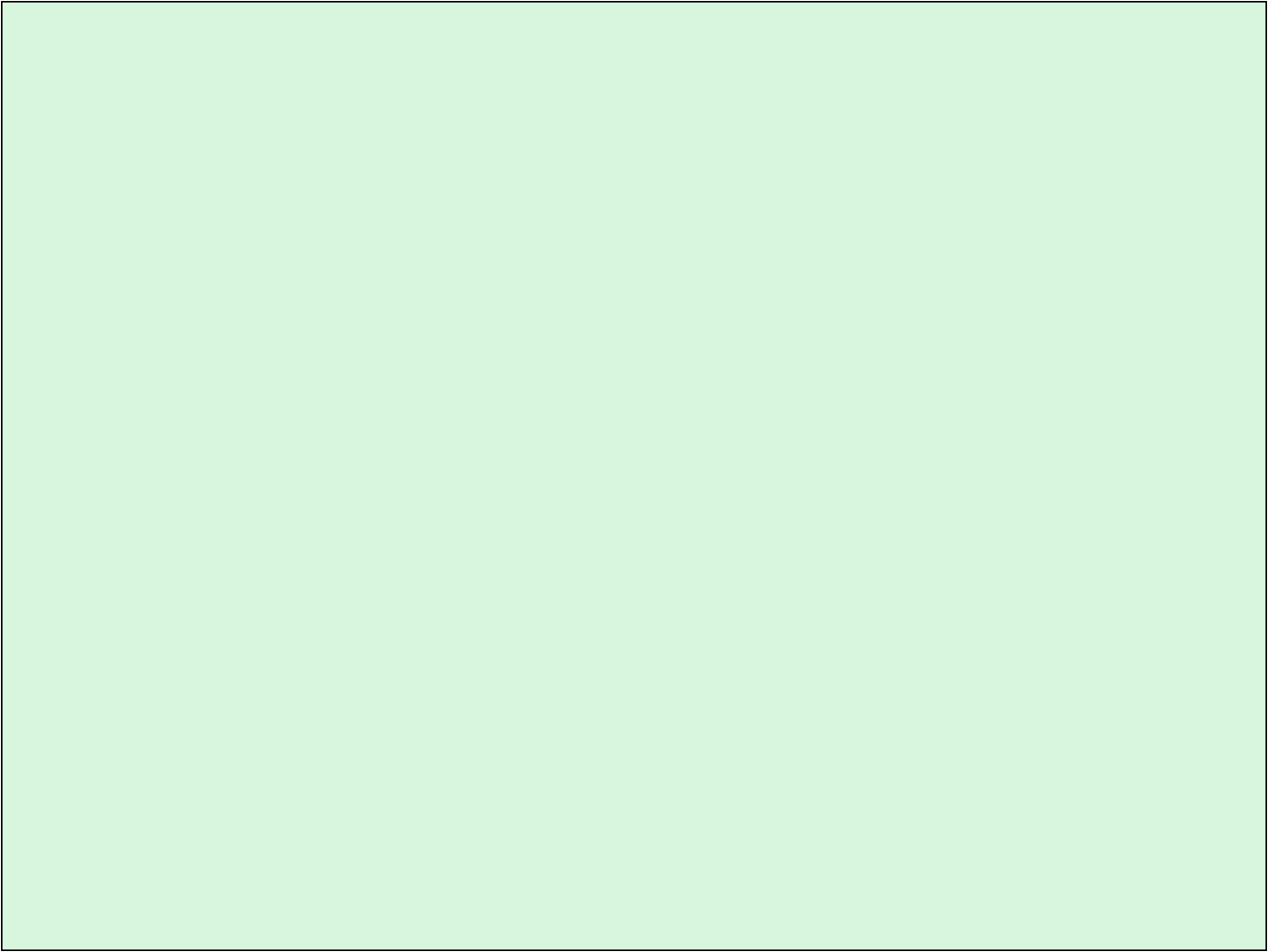 И ежели вы вежливы,
Вы, сидя на уроке,
Не будете с товарищем
Трещать, как две сороки.
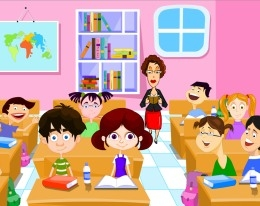 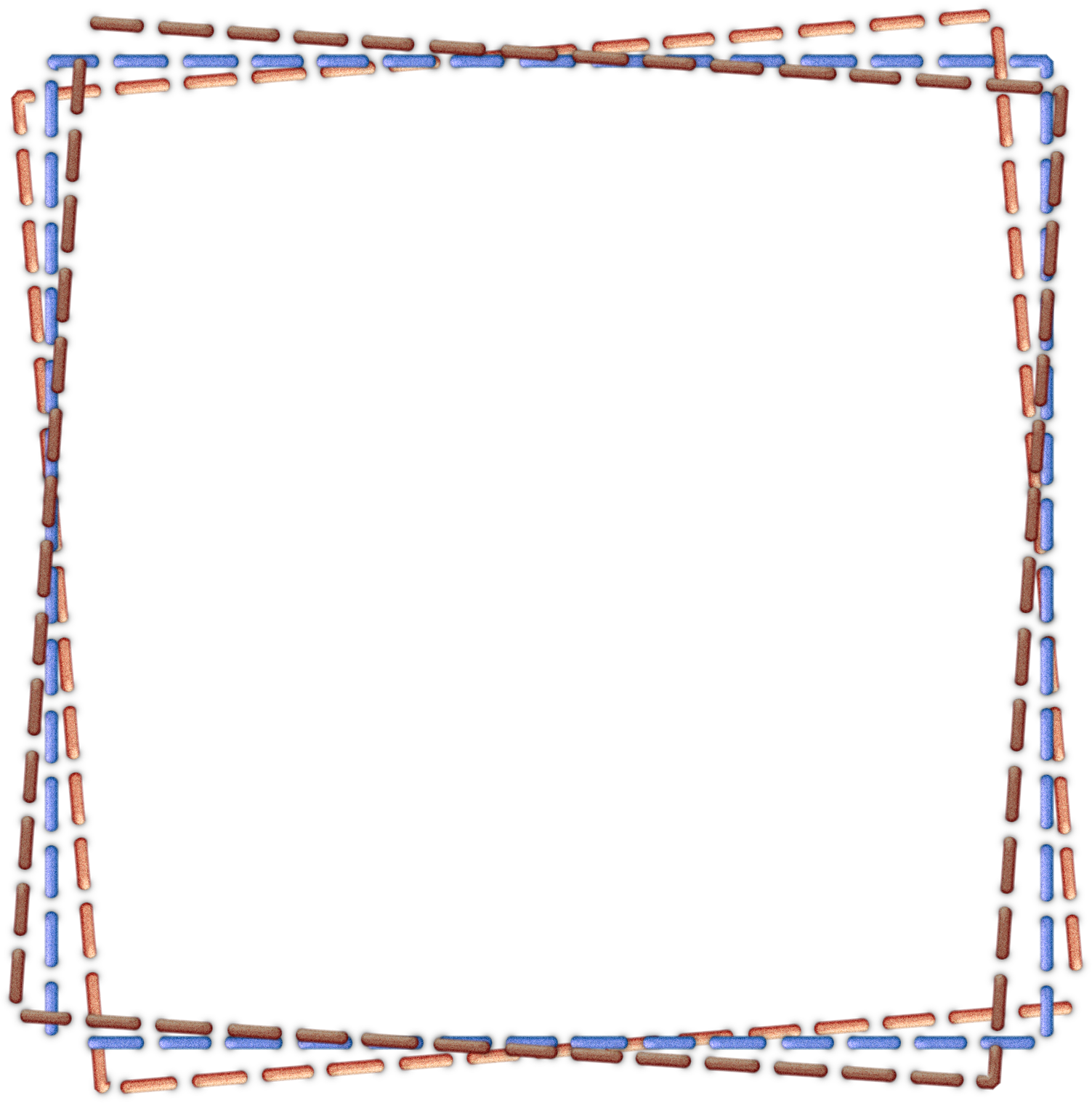 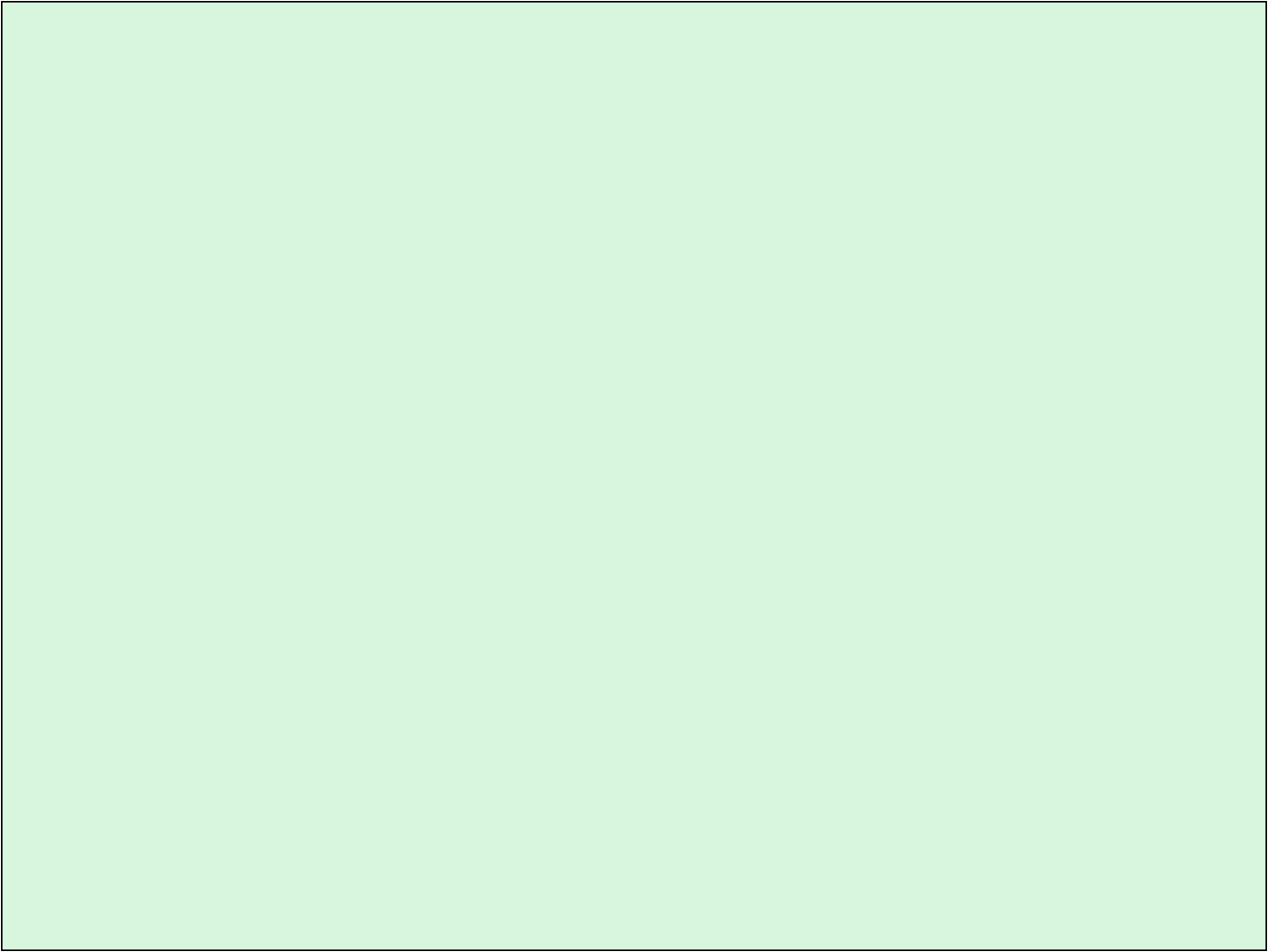 И ежели вы вежливы,
Поможете вы маме,
И помощь ей предложите
Без просьбы – то есть сами!
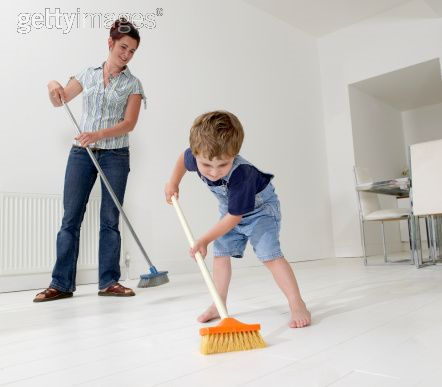 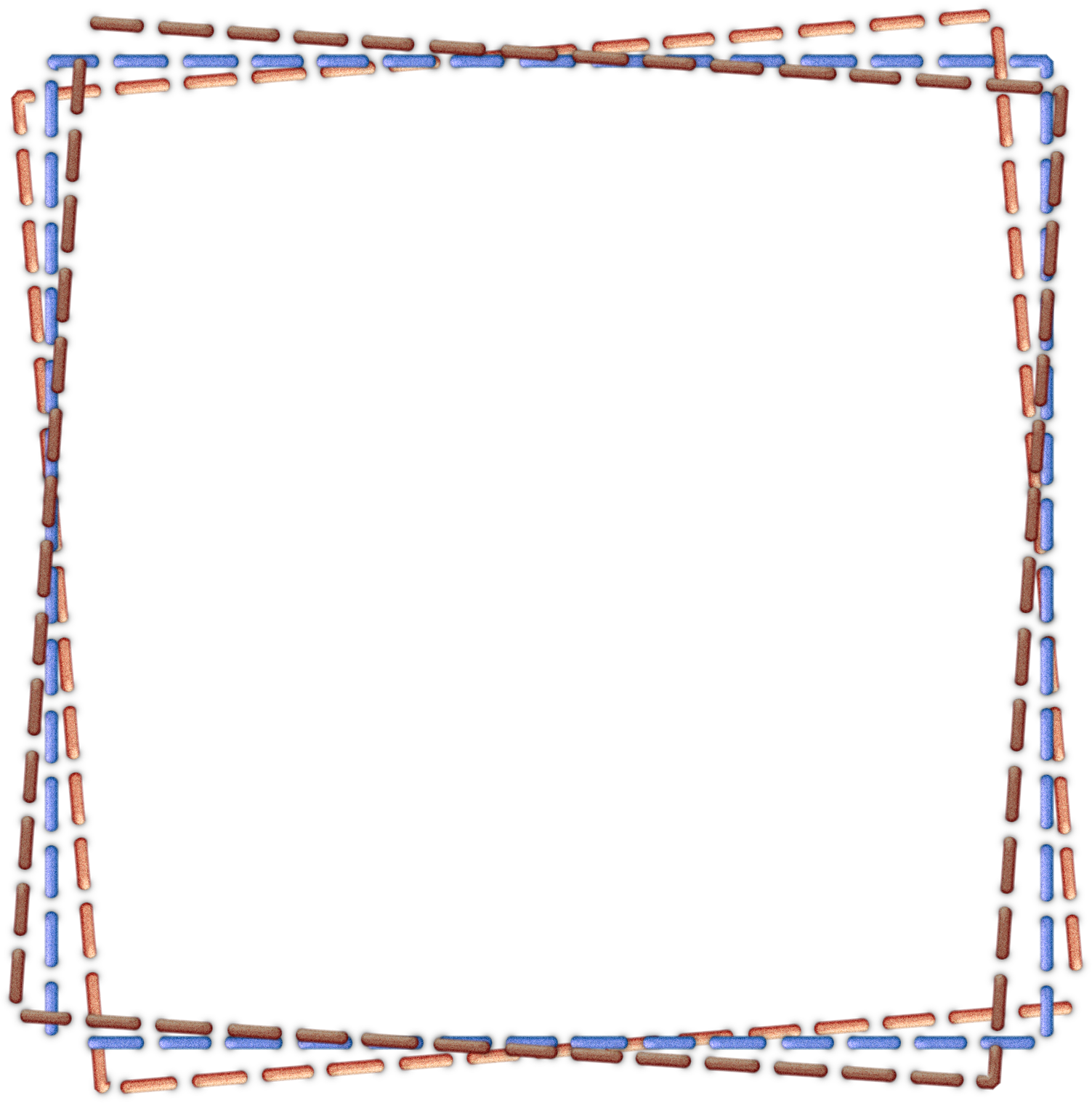 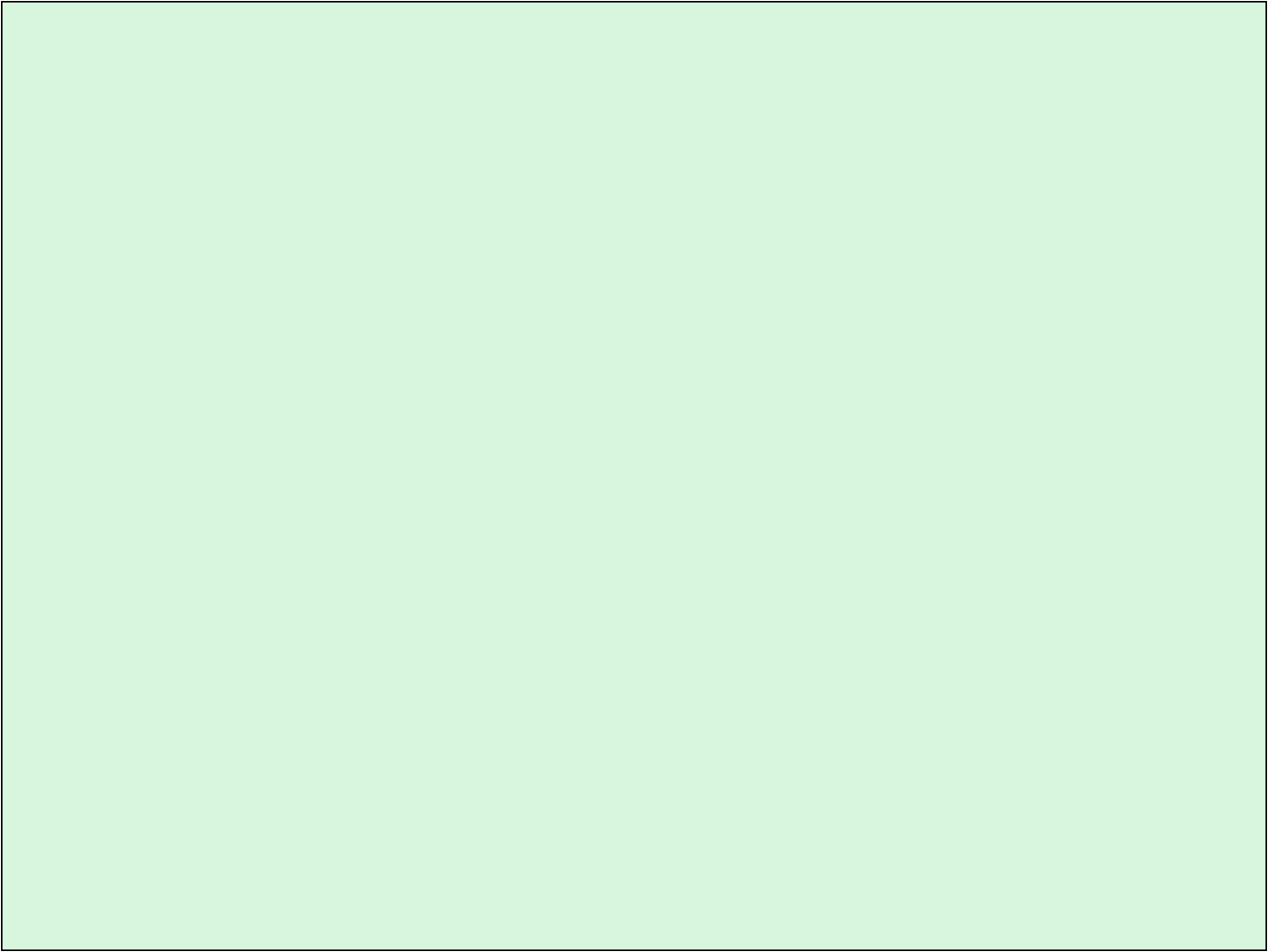 И ежели вы вежливы,
То в разговоре с тётей,
И с дедушкой, и бабушкой
Вы их не перебьёте.
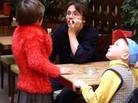 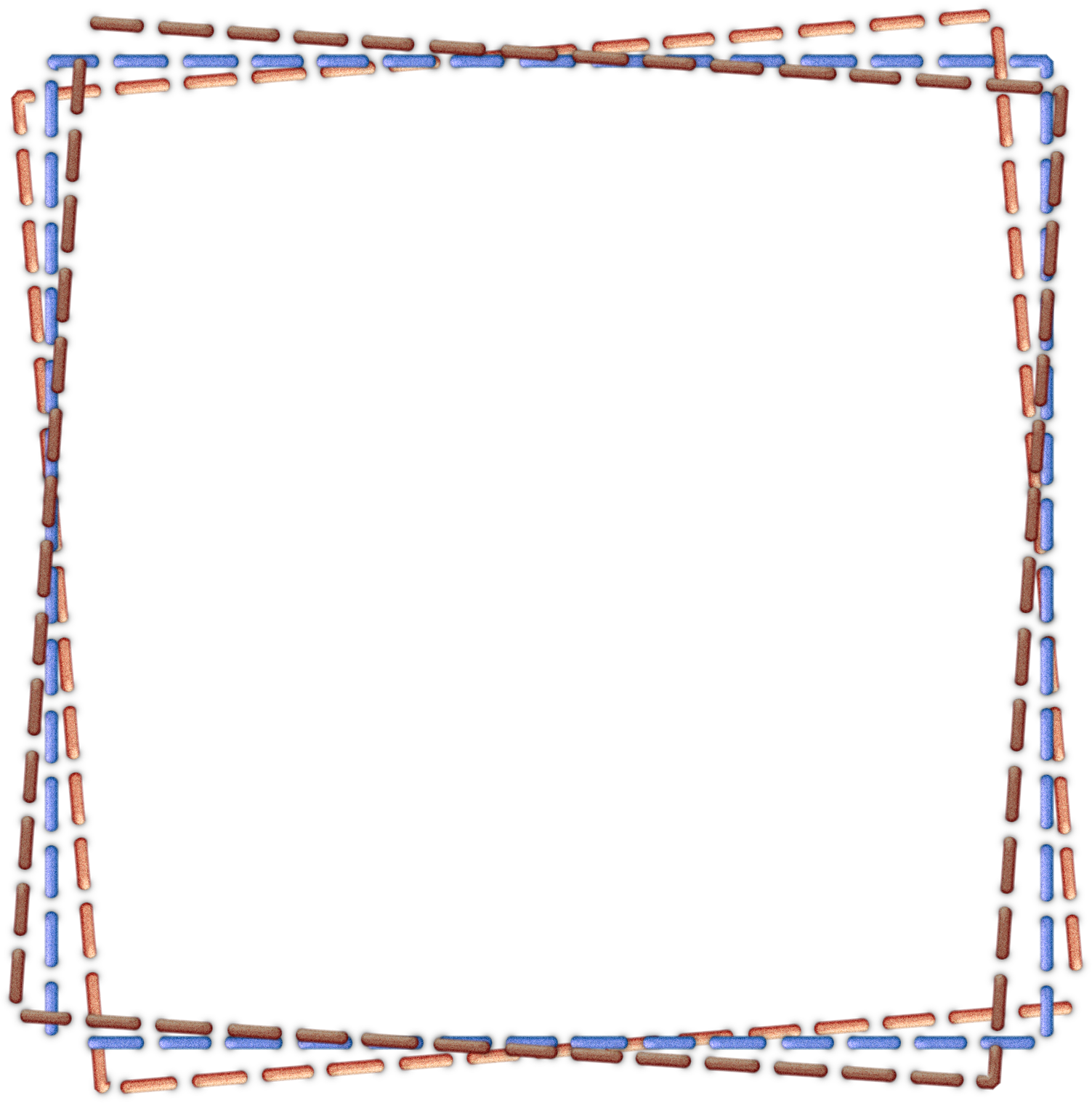 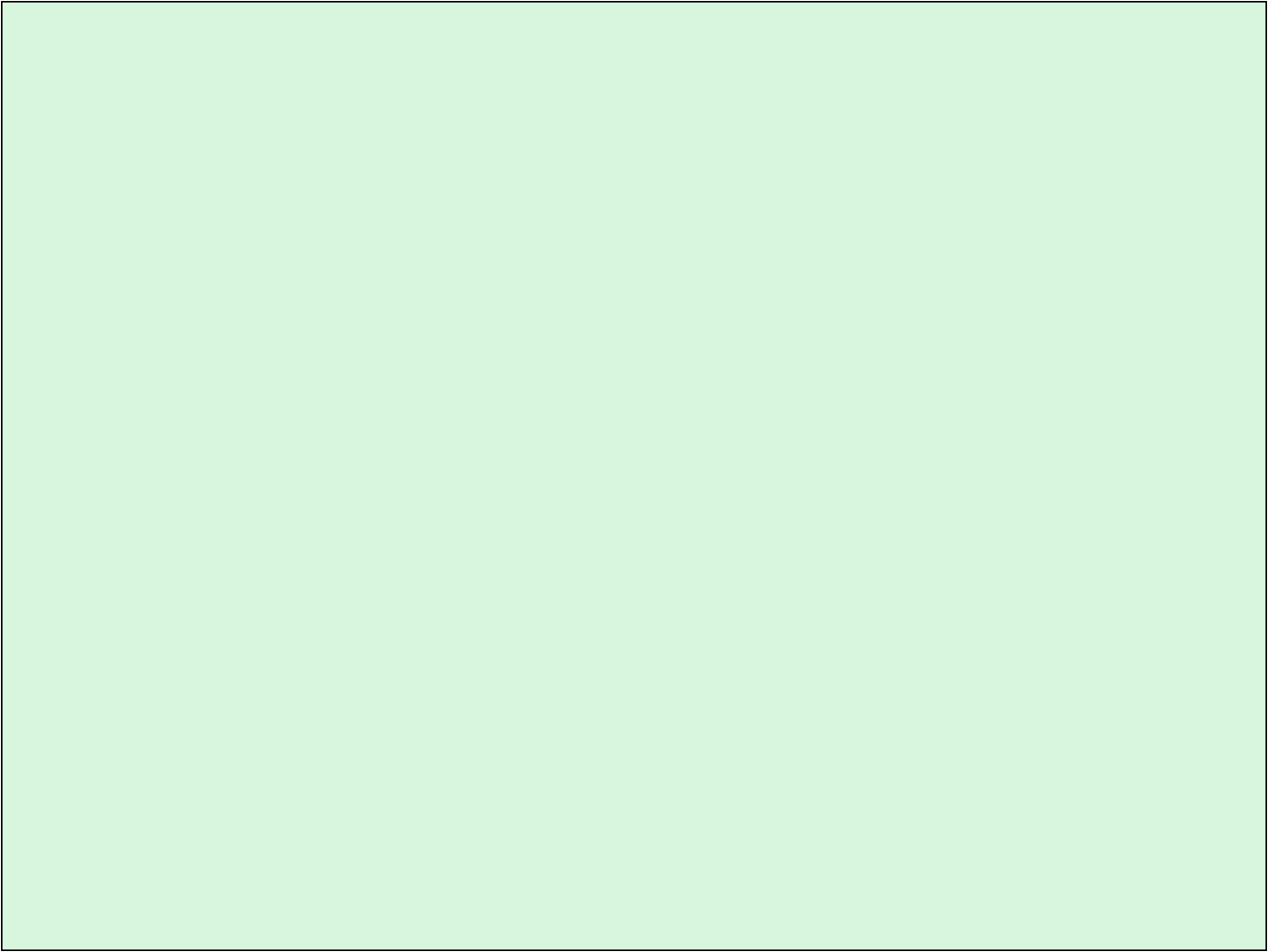 И ежели вы вежливы,
На тех, кто послабее,
Вы нападать не будете
Пред сильными робея.
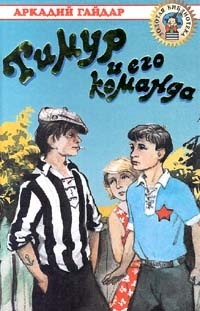 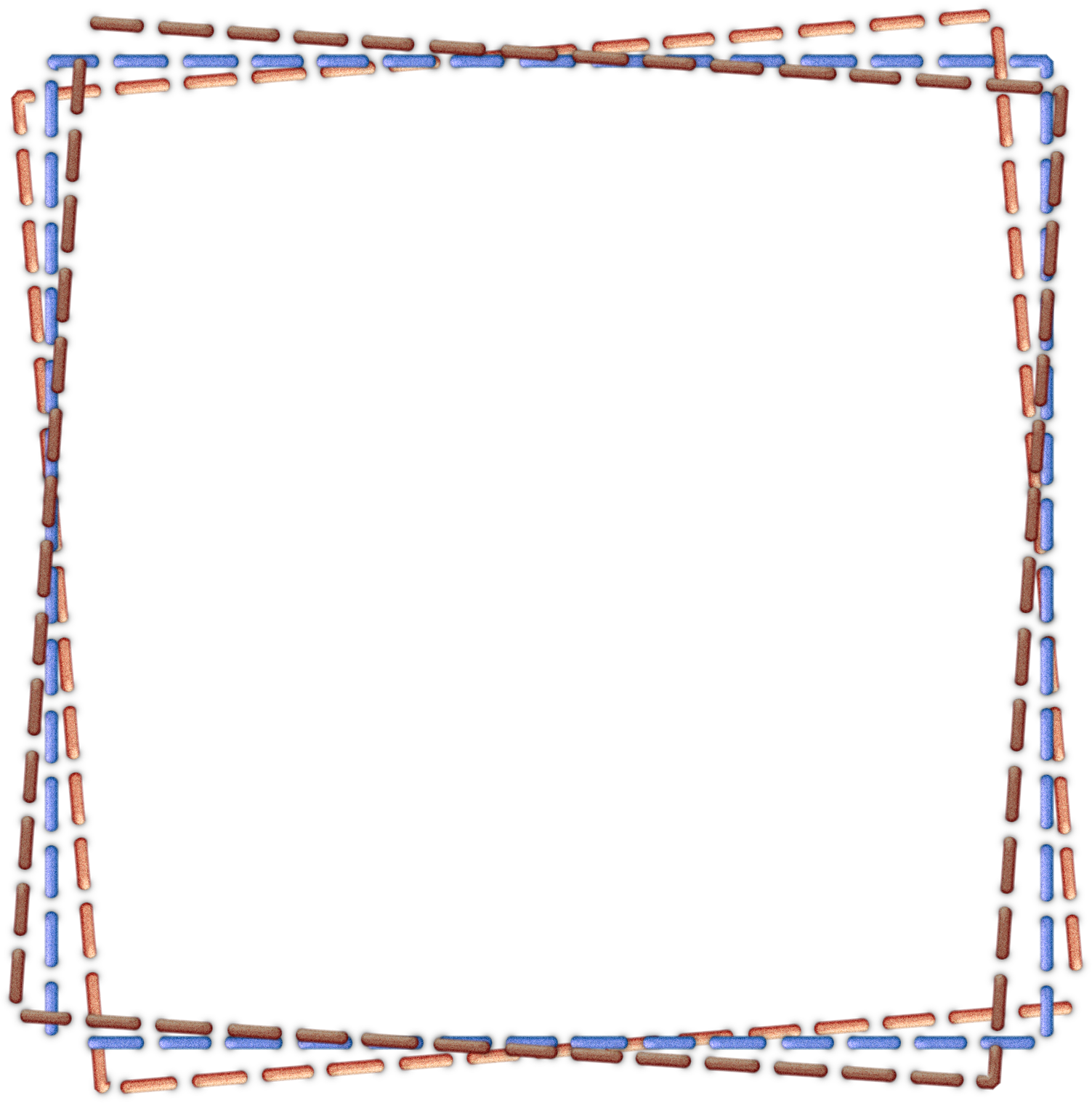 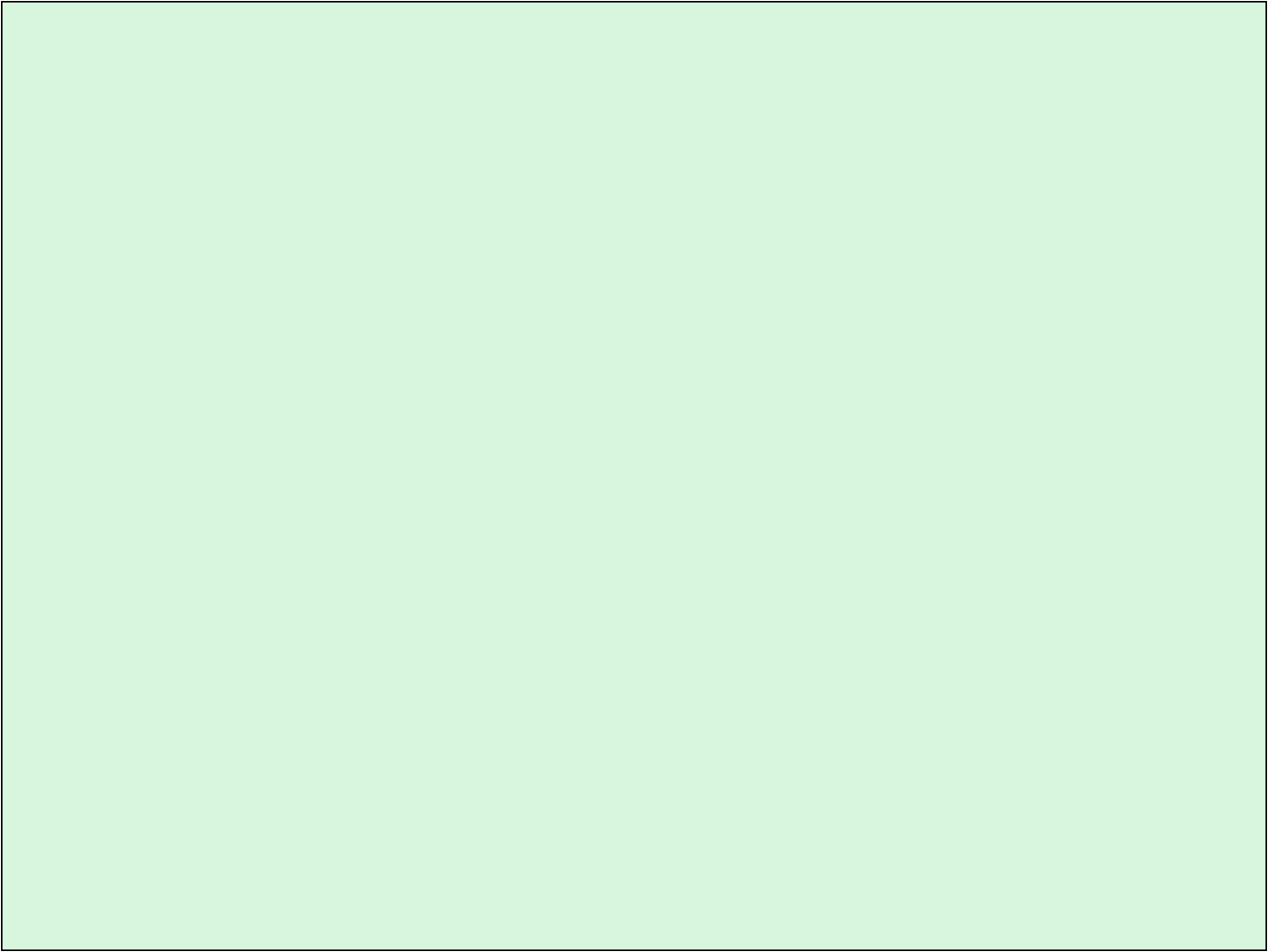 В каких случаях мы используем
эти слова?
Благодарность
Приветствие
Извинение
Прощание
Просьба
Здравствуйте!
До свидания!
Спасибо!
Извините!
Пожалуйста!
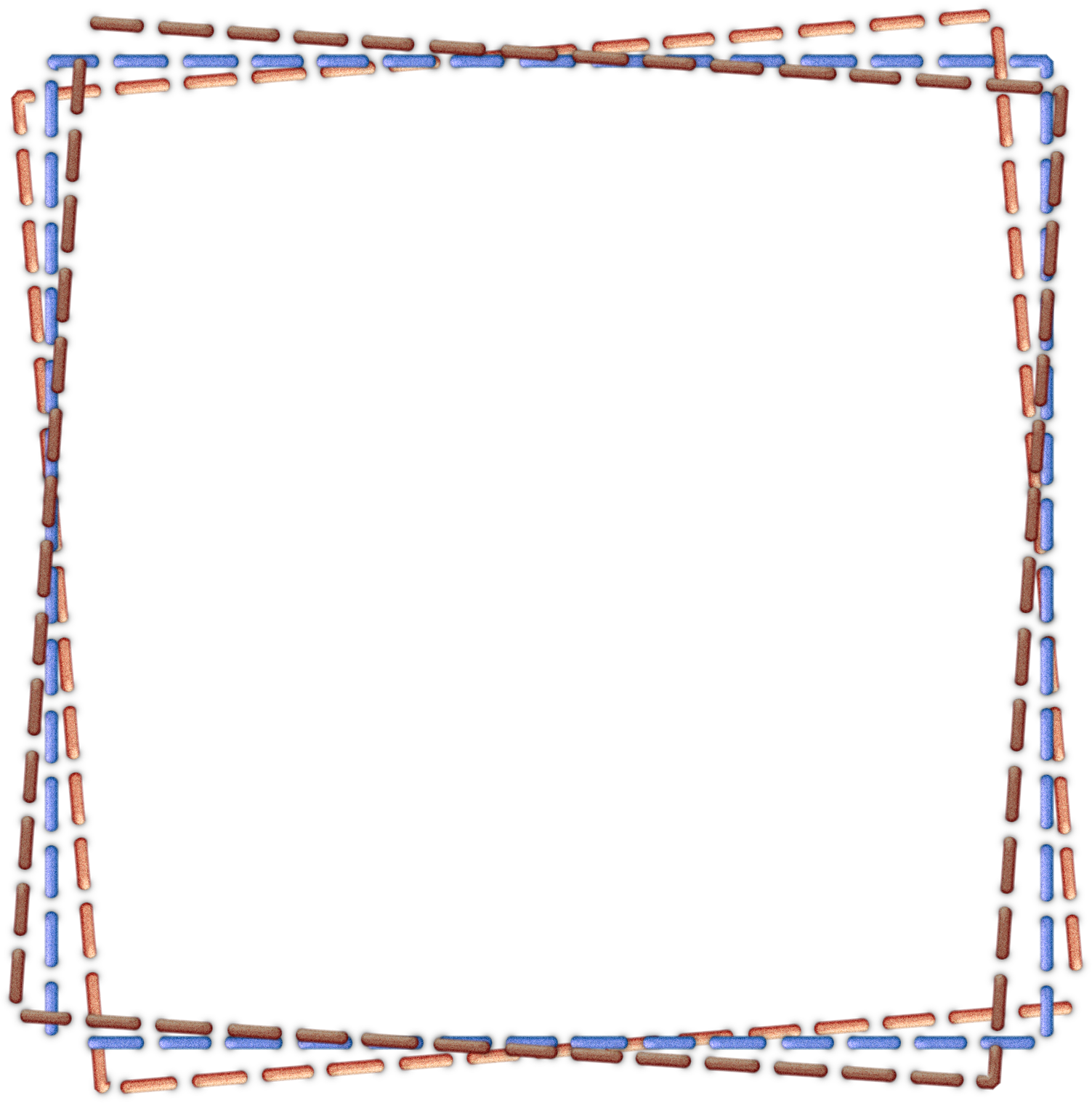 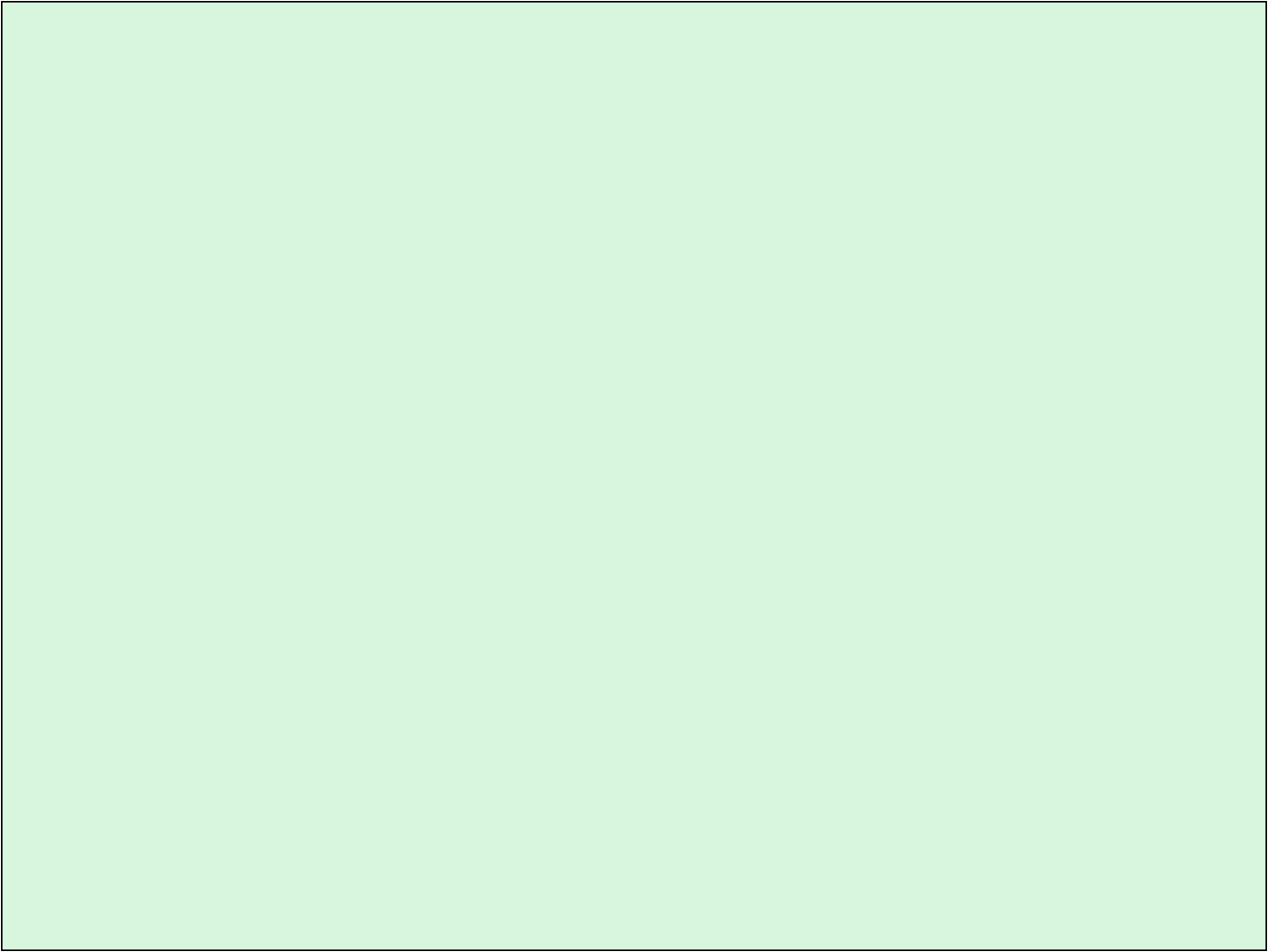 У двери в класс остановились
 девочка
  мальчик
           учительница.
В каком порядке они должны
войти в класс?
2.
3.
1.
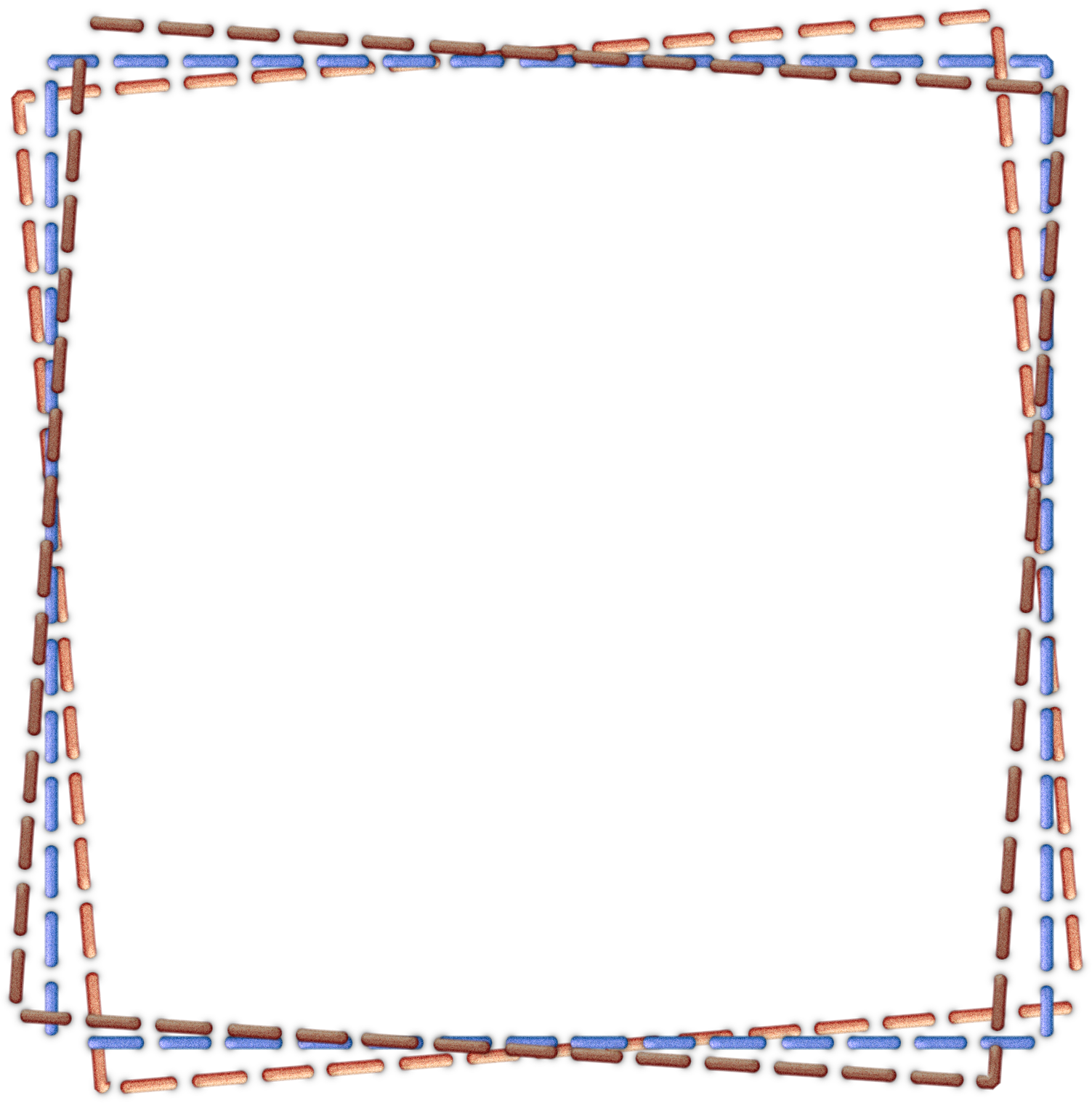 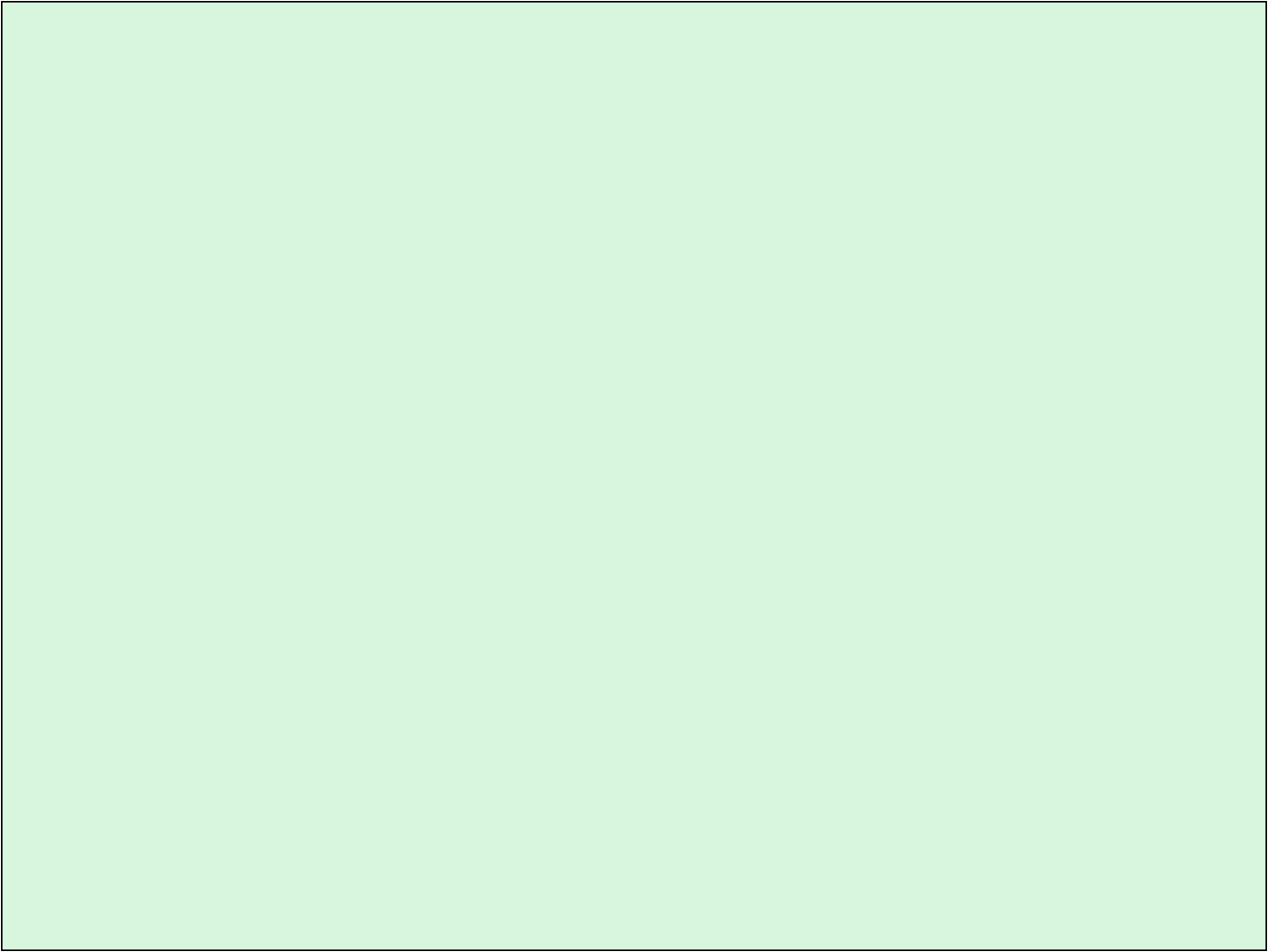 Проверь себя
Поддразнивать и задираться.
плохо
хорошо
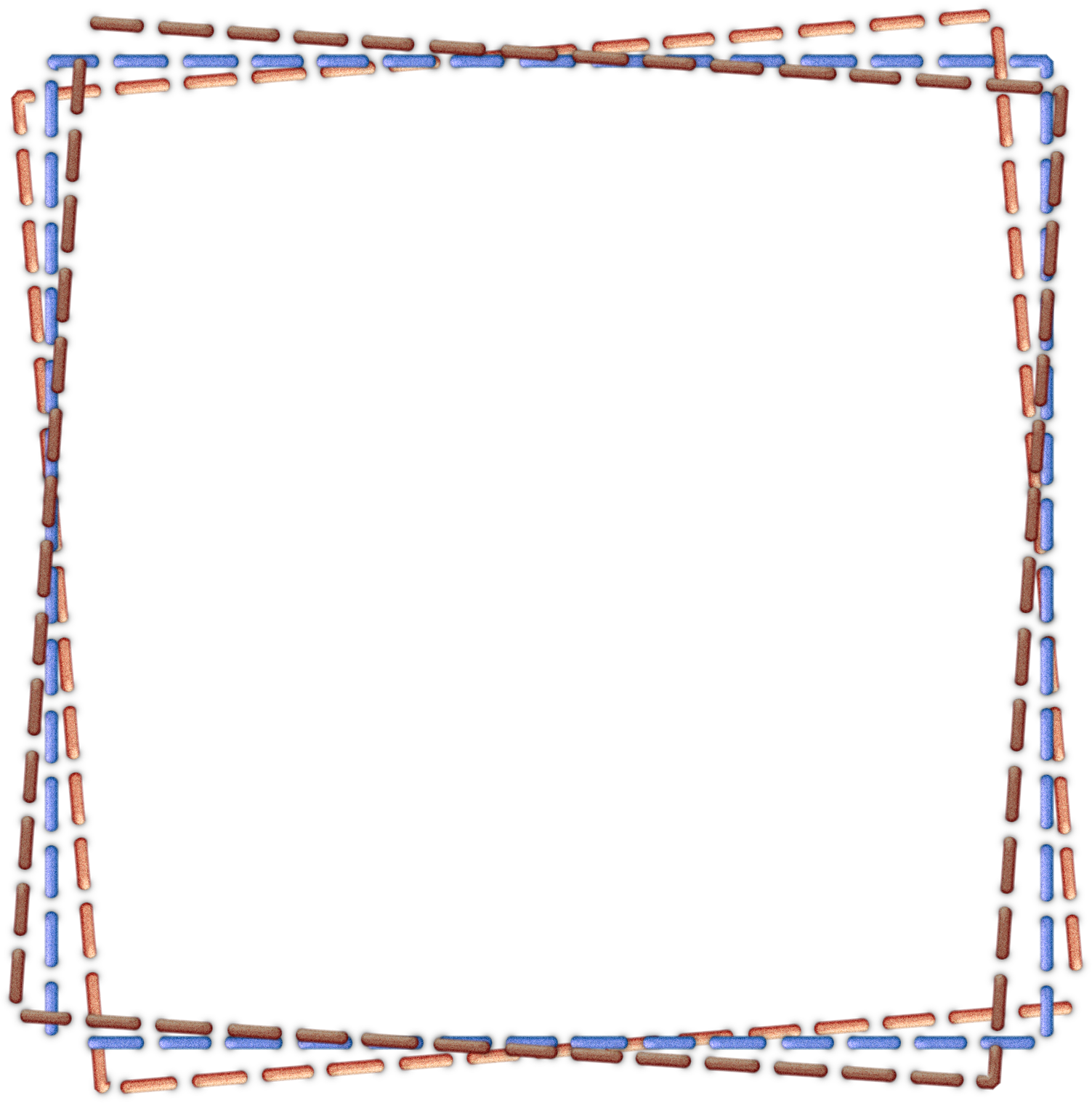 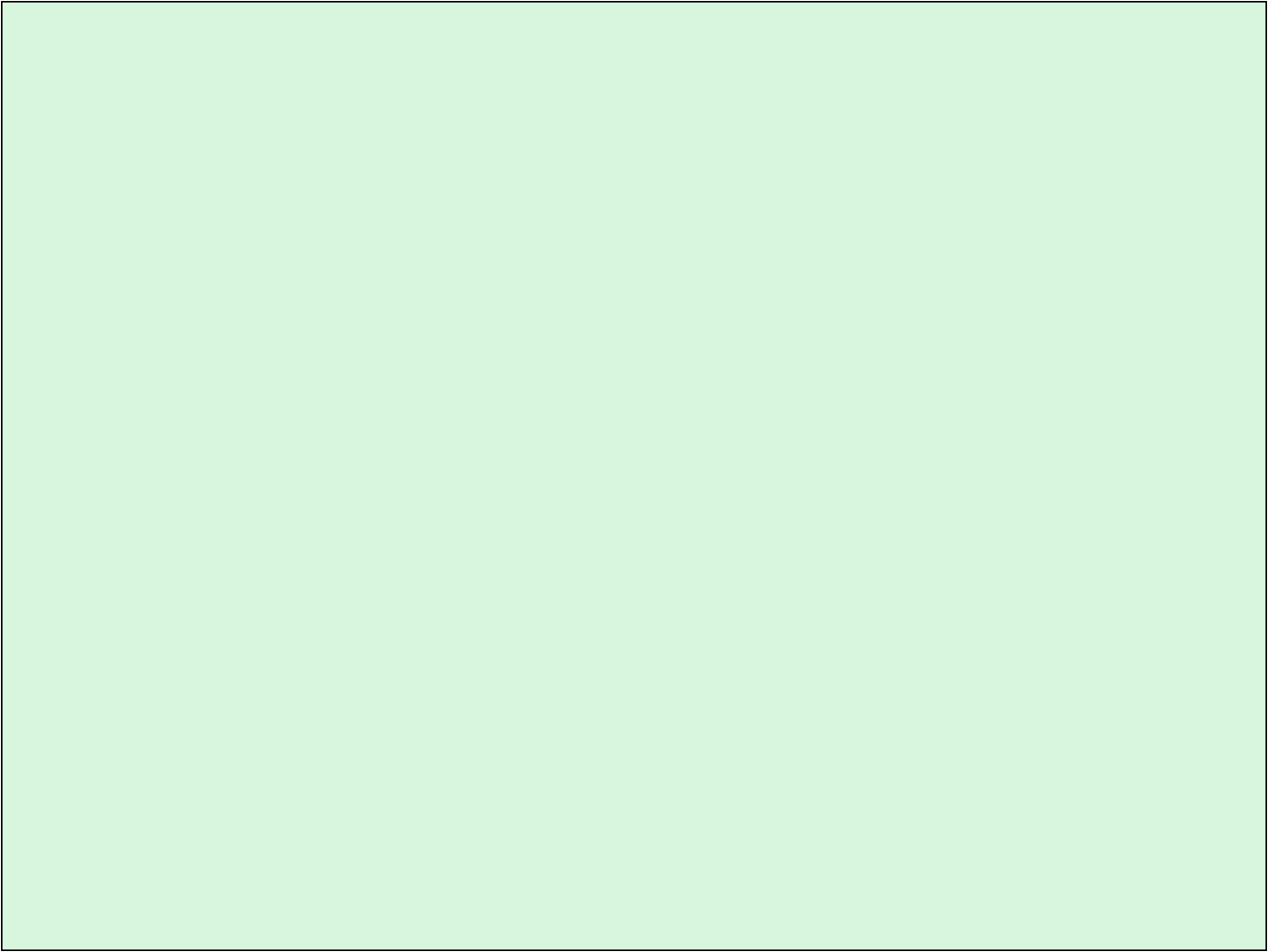 Быть опрятным и чистоплотным.
хорошо
плохо
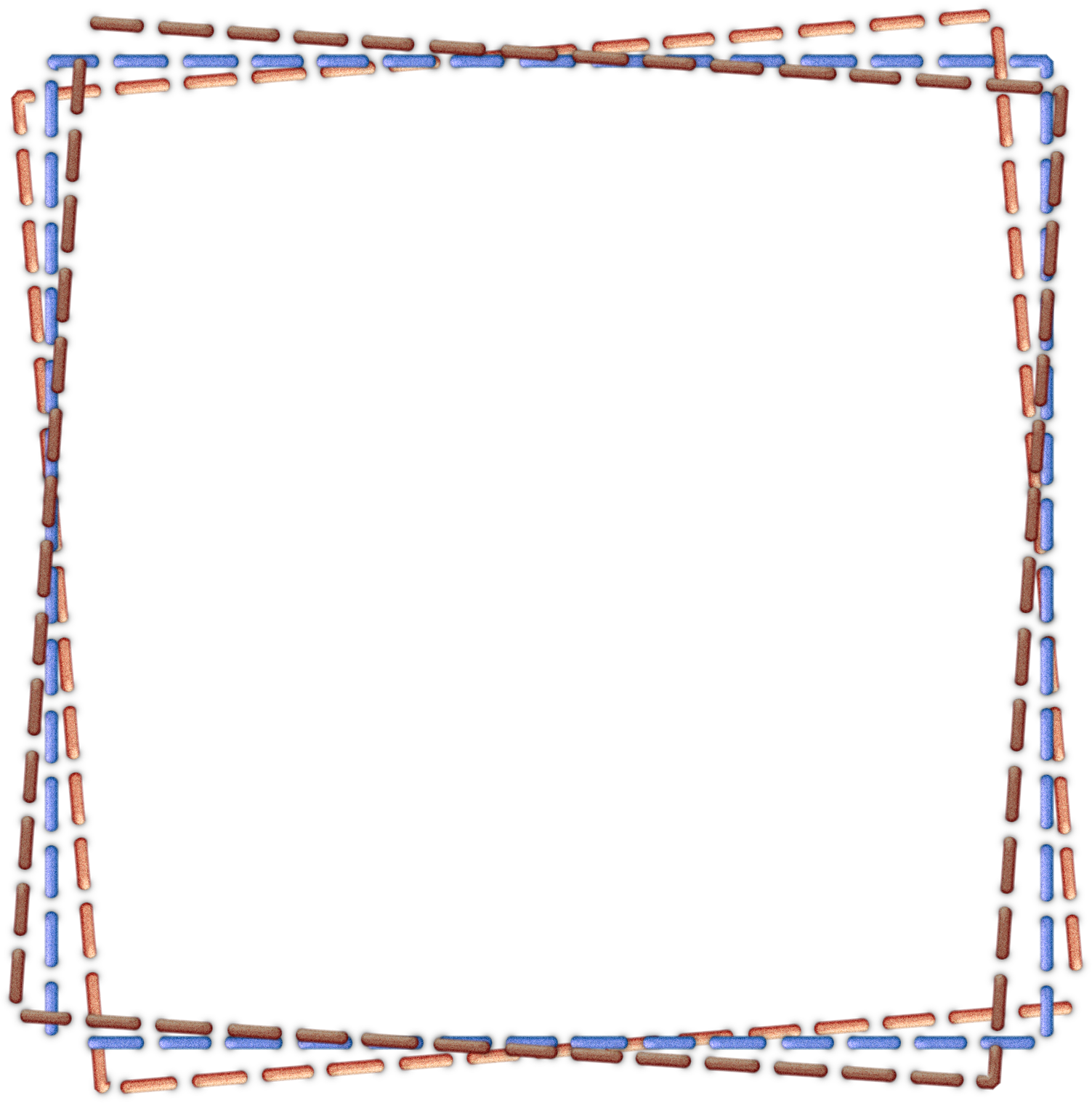 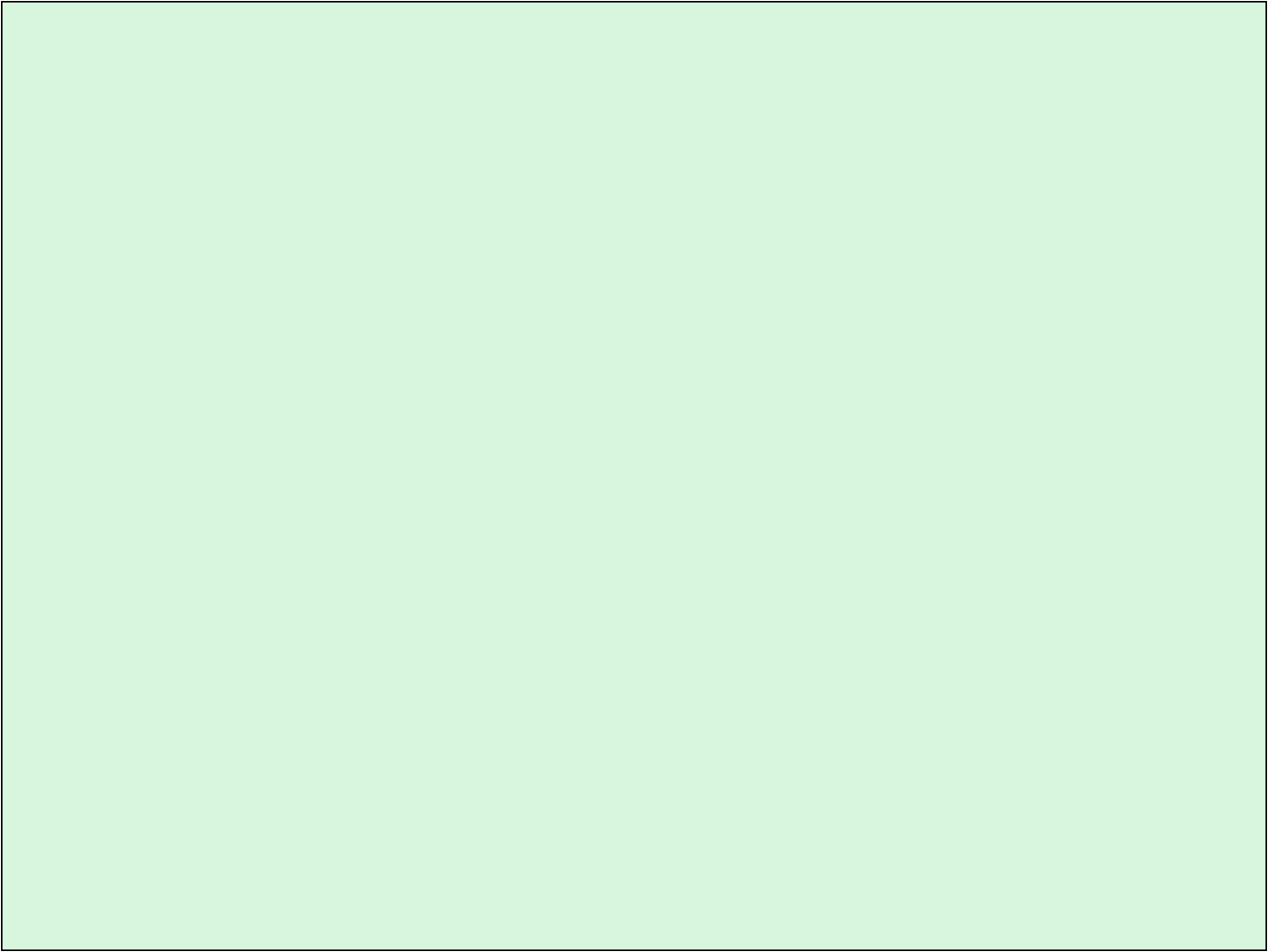 Плеваться.
плохо
хорошо
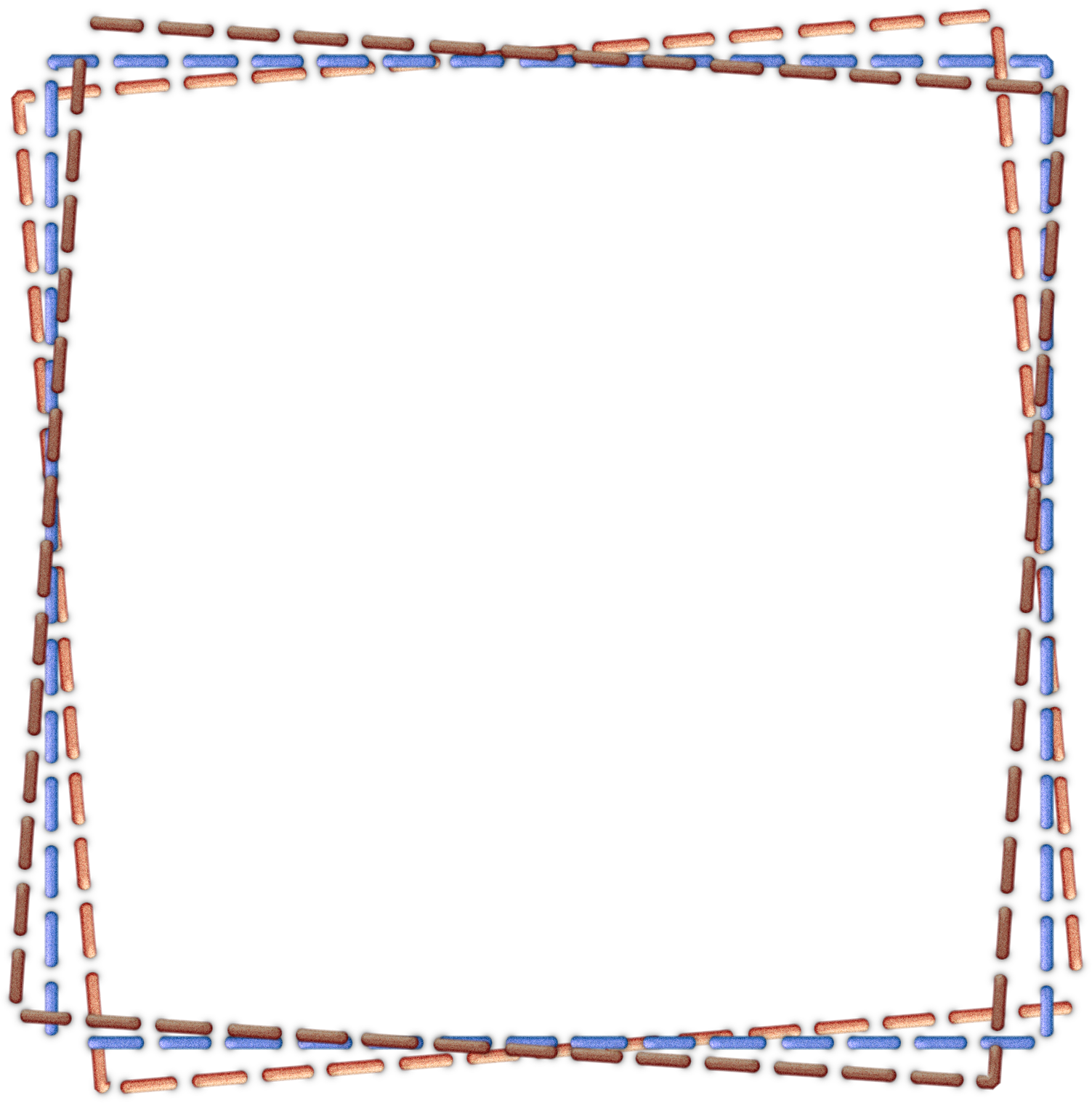 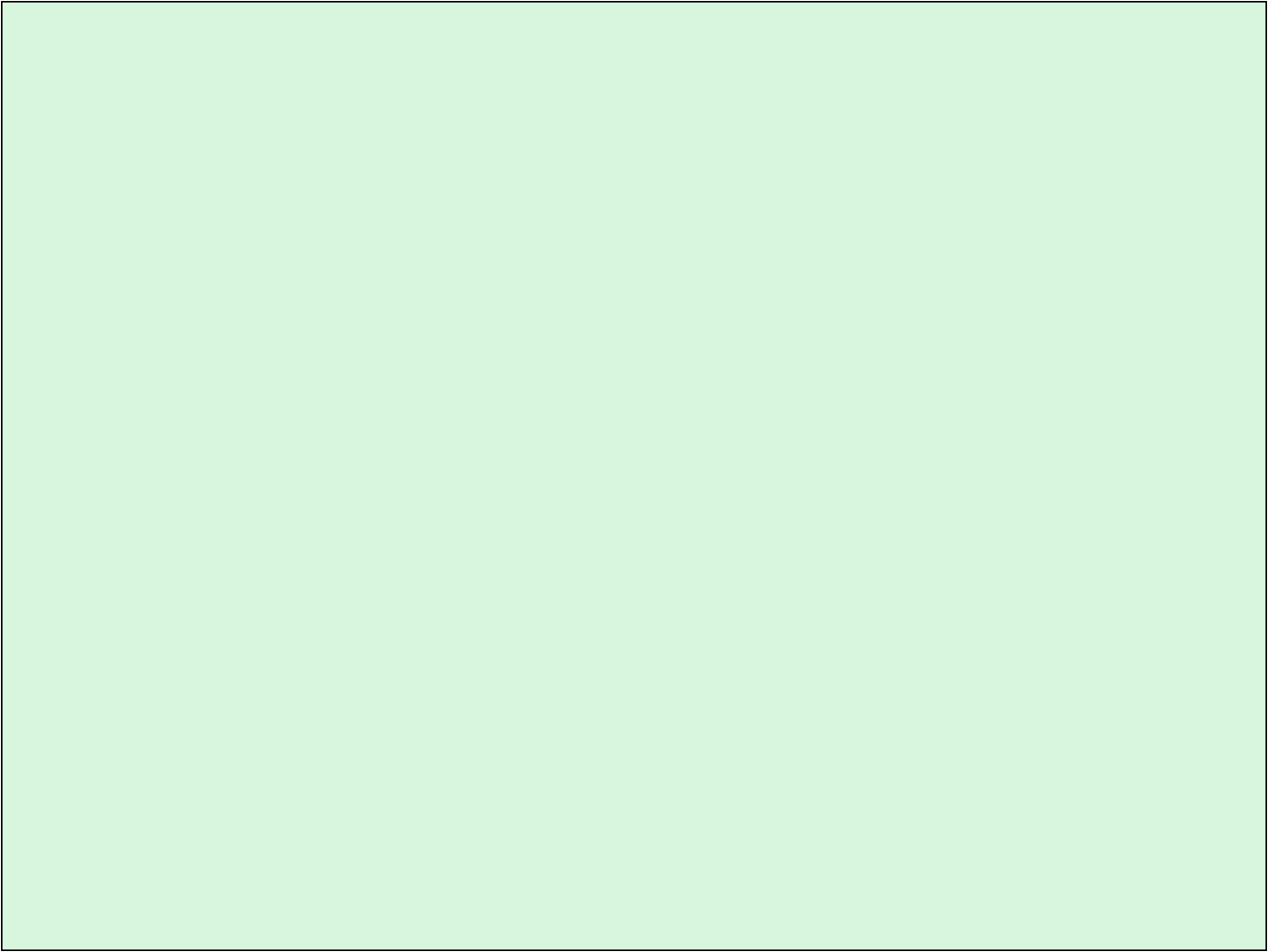 Постоянно жевать резинку.
плохо
хорошо
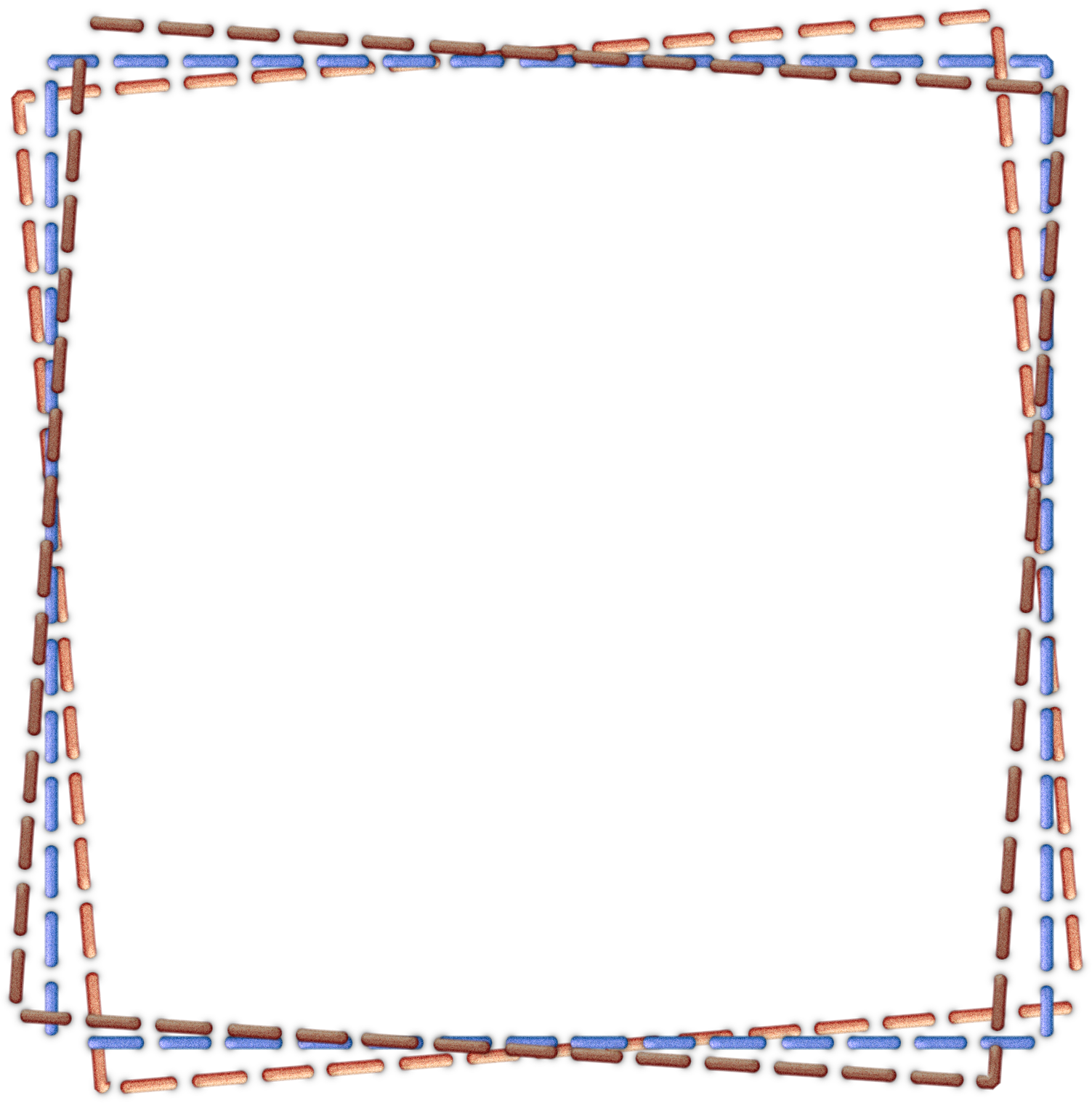 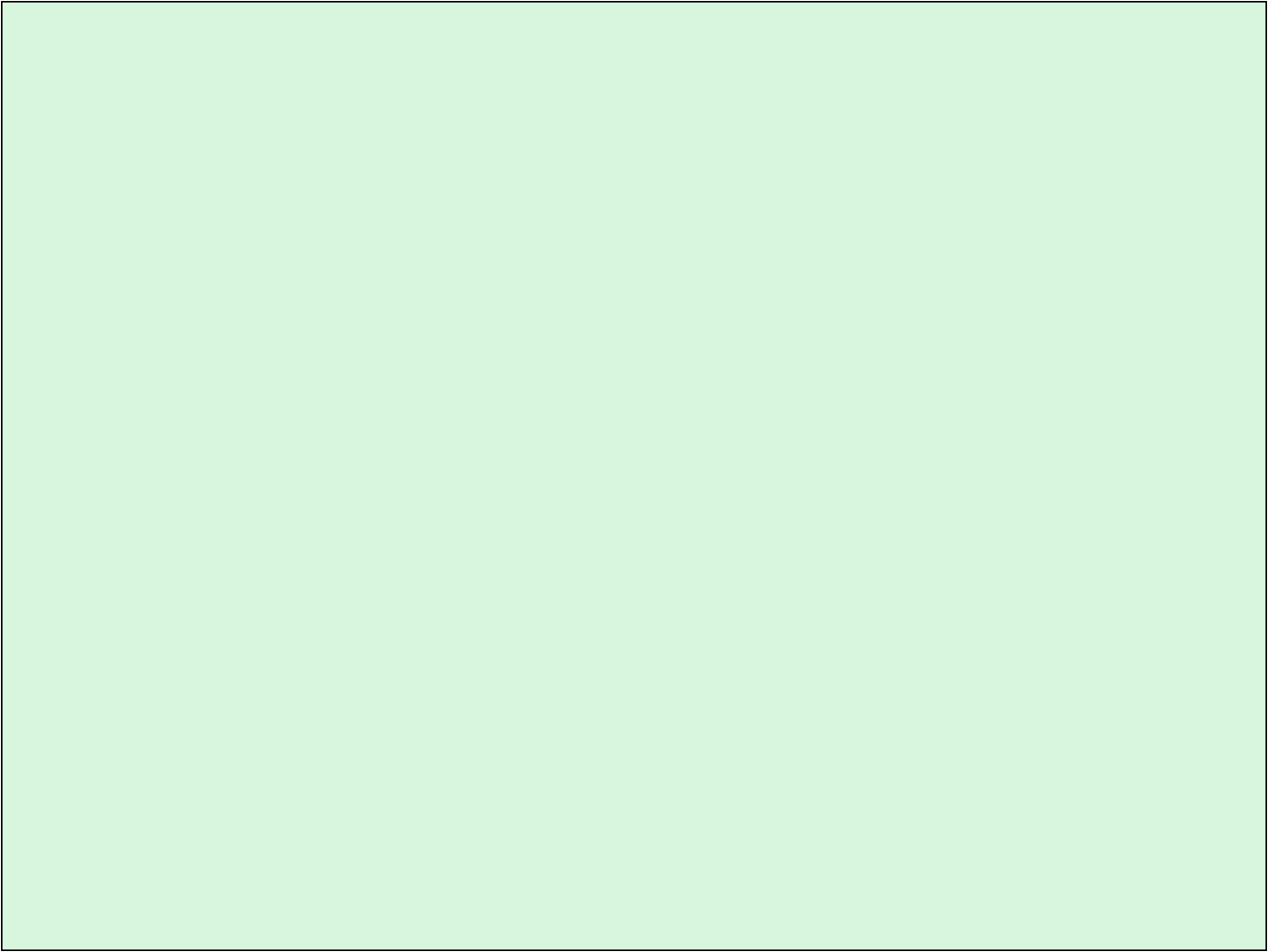 Слушать музыку на большой громкости.
плохо
хорошо
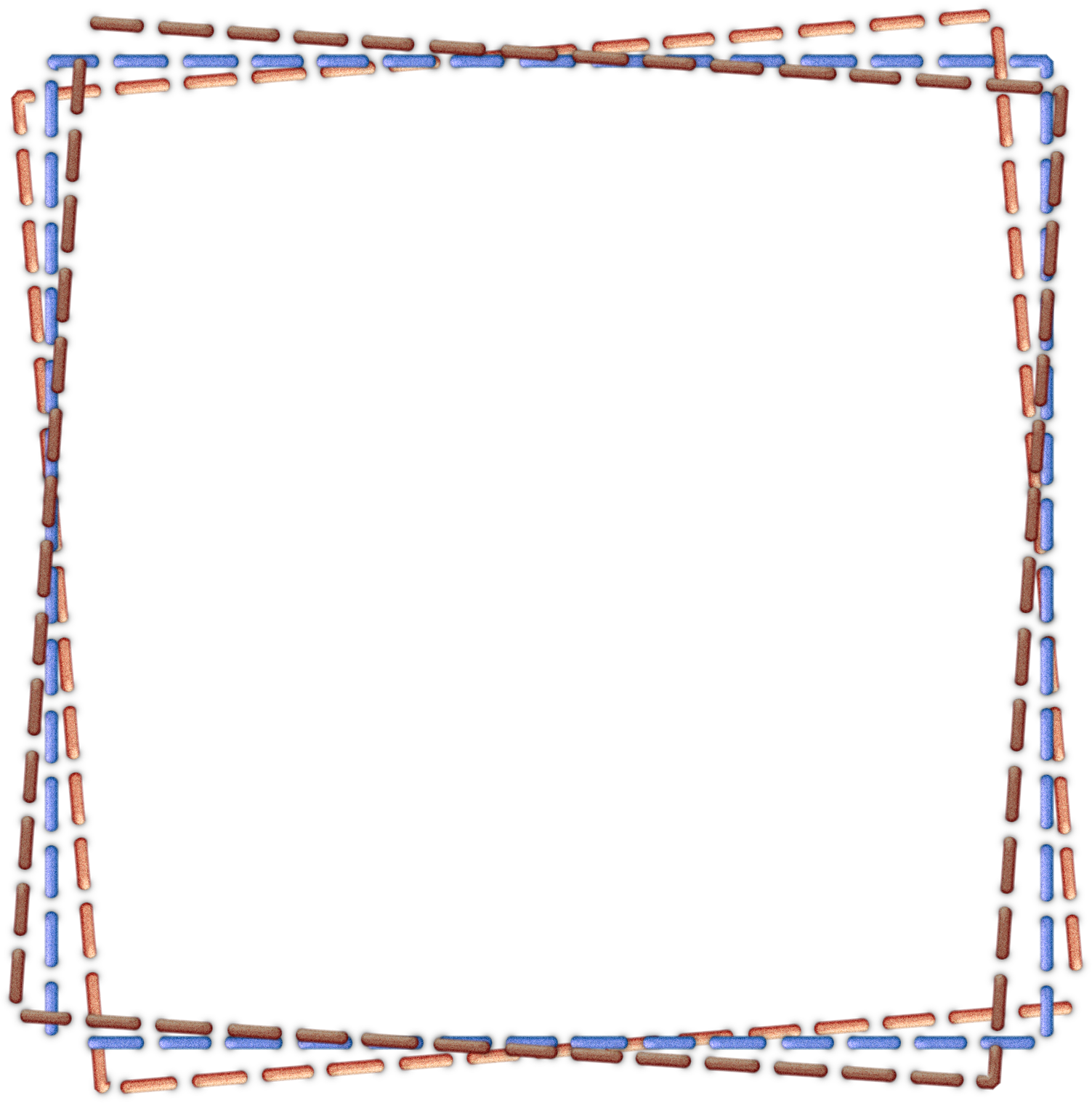 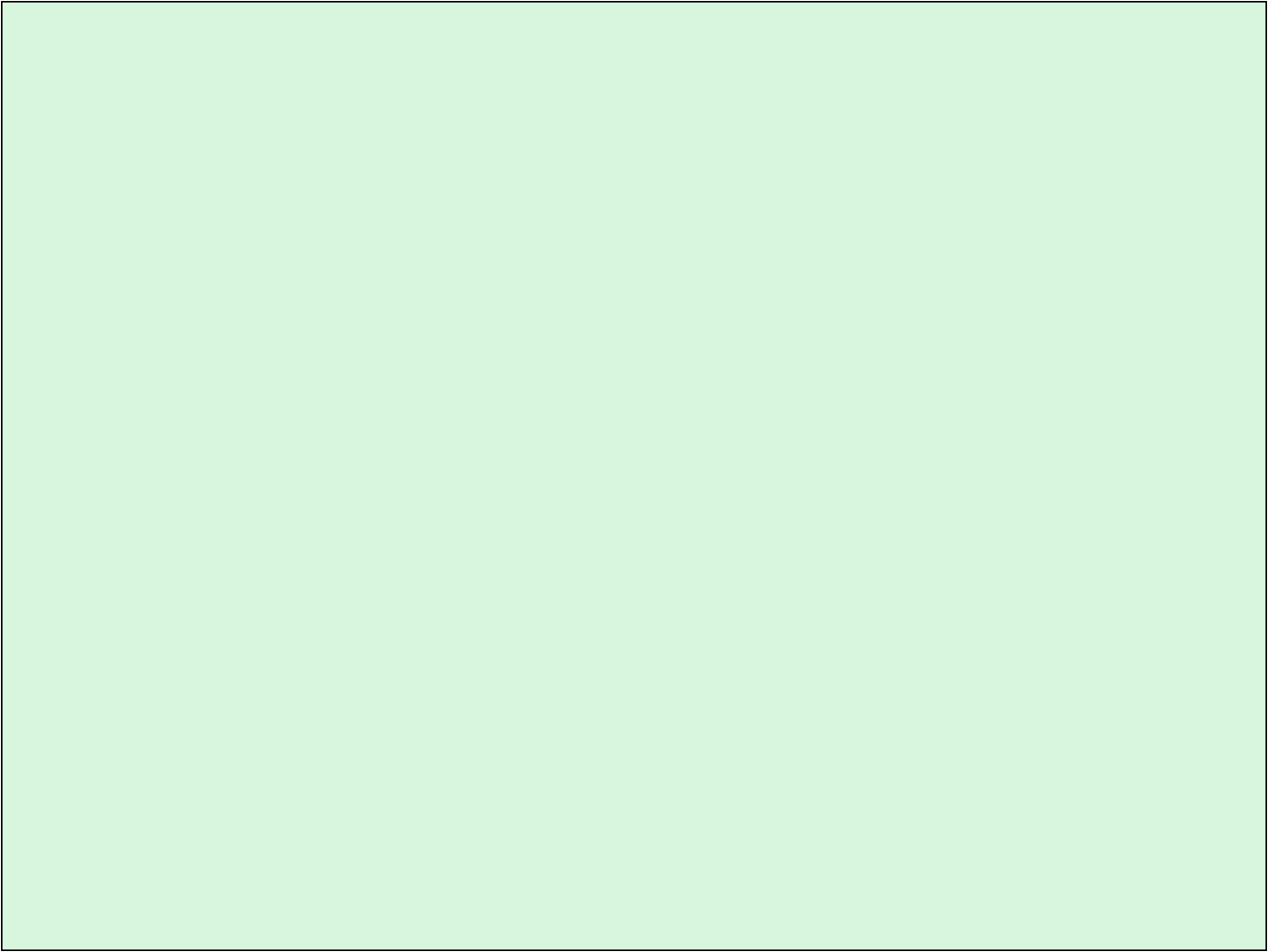 За столом махать руками 
и жестикулировать.
плохо
хорошо
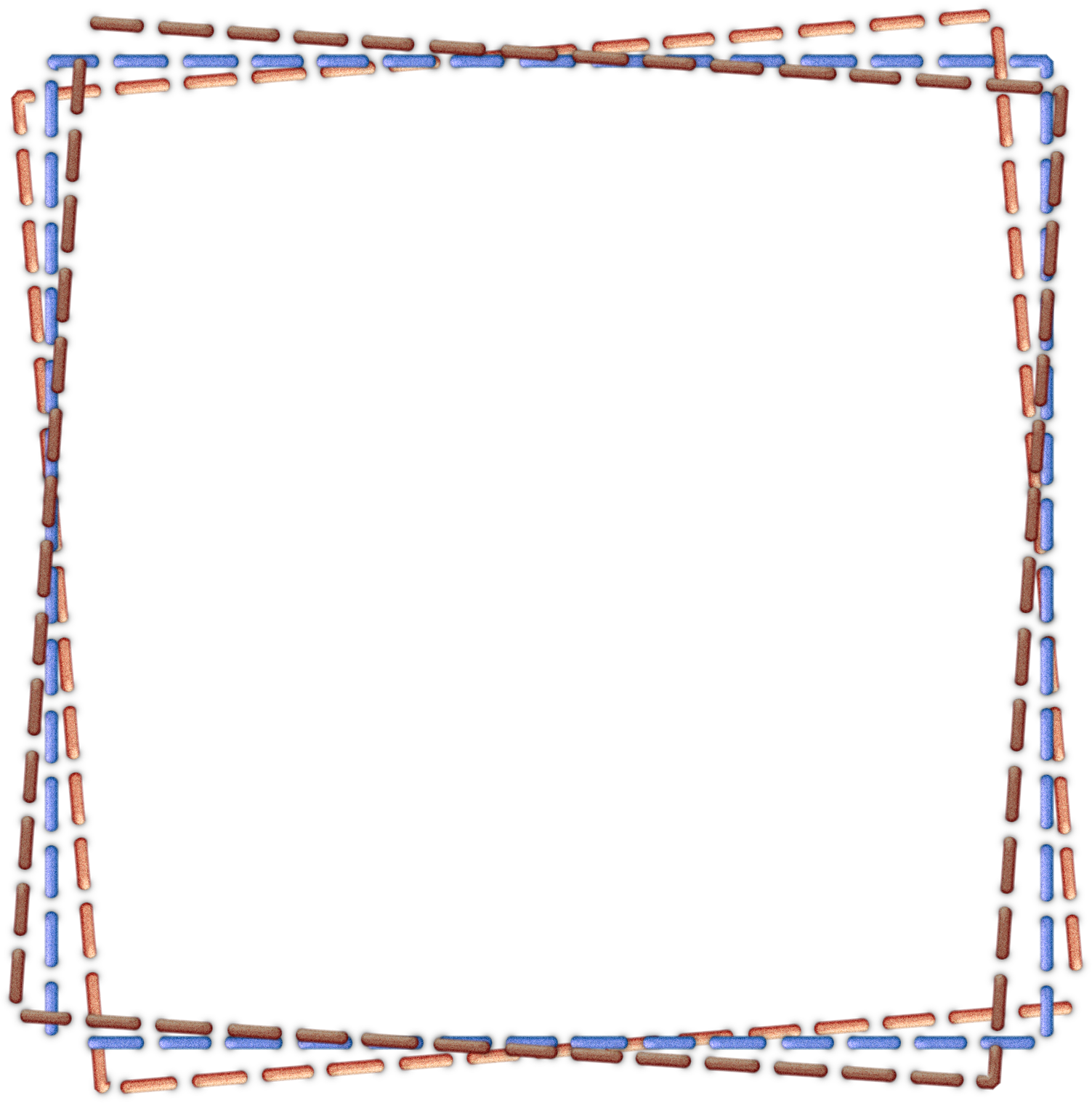 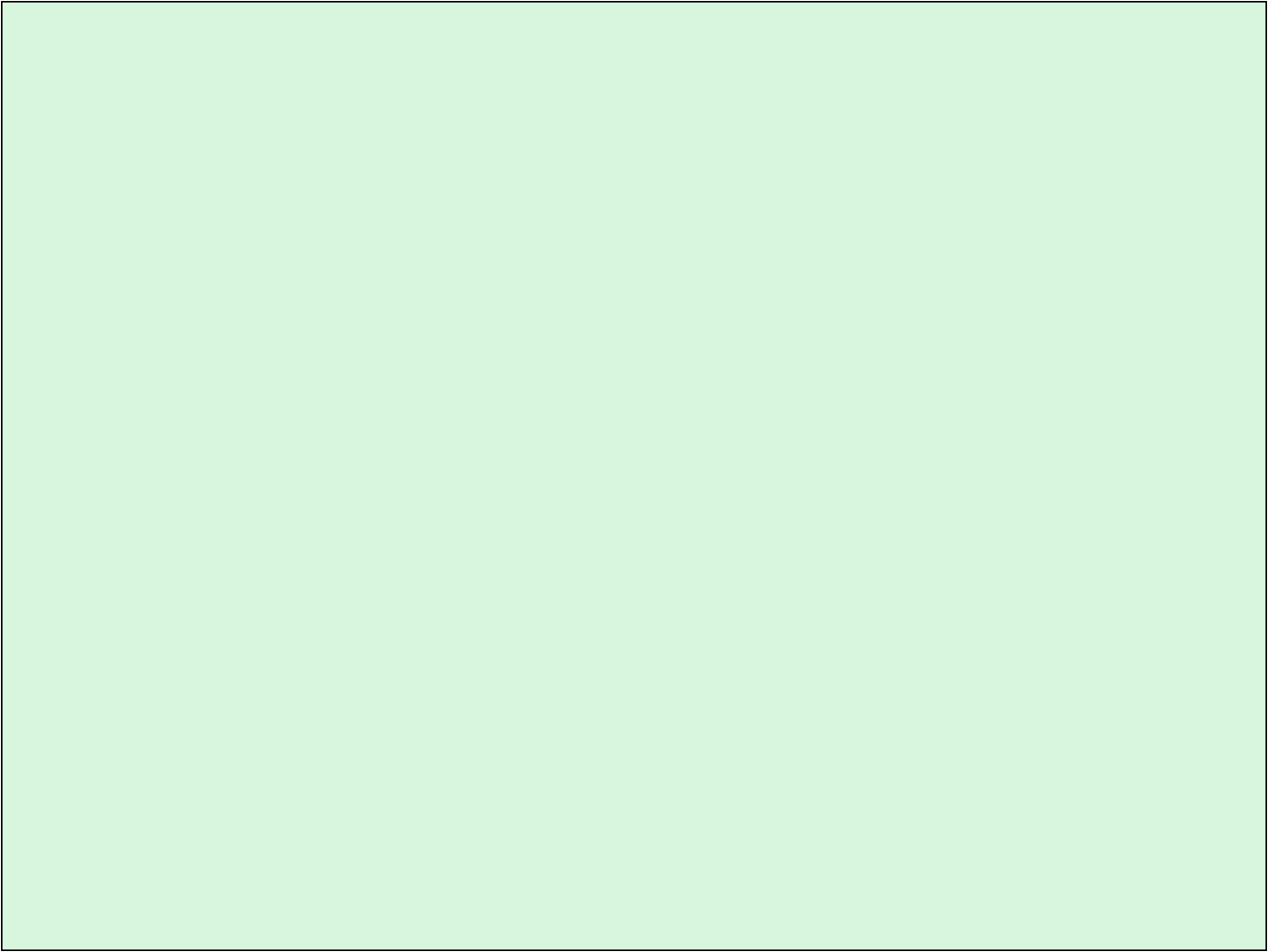 Предлагать свою помощь.
хорошо
плохо
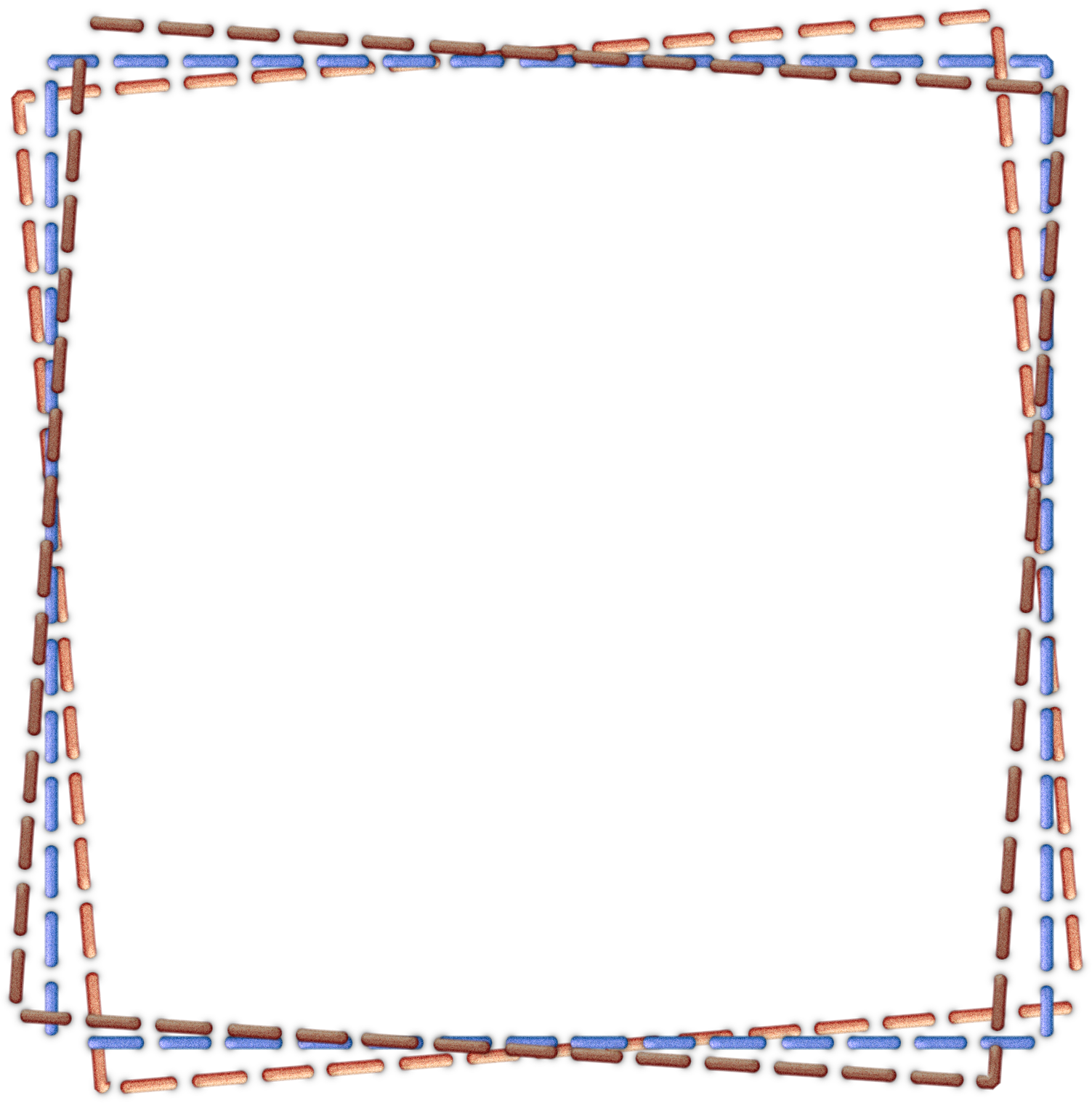 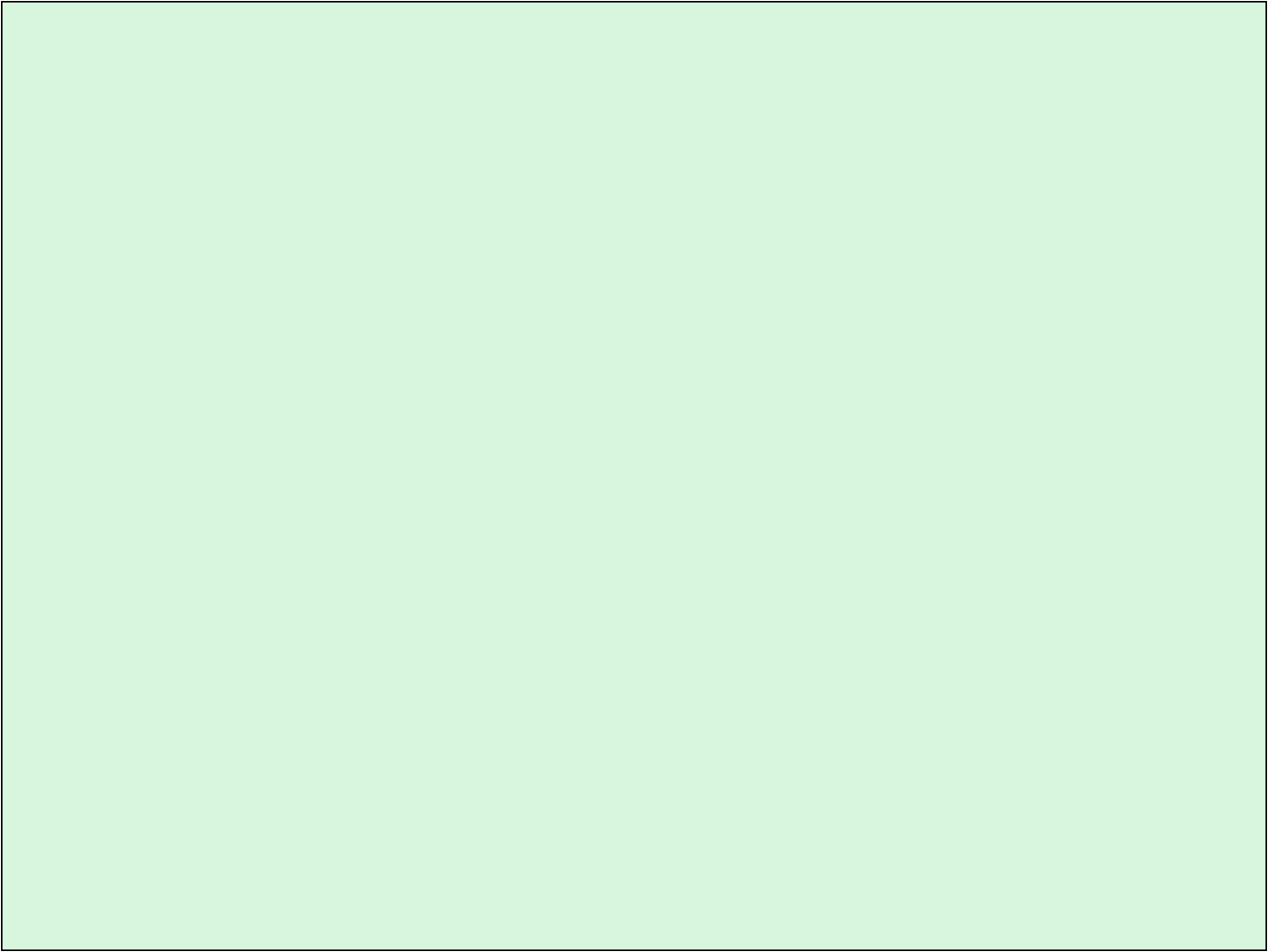 Шептаться в обществе, секретничать
и хихикать, прикрывая рот рукой.
плохо
хорошо
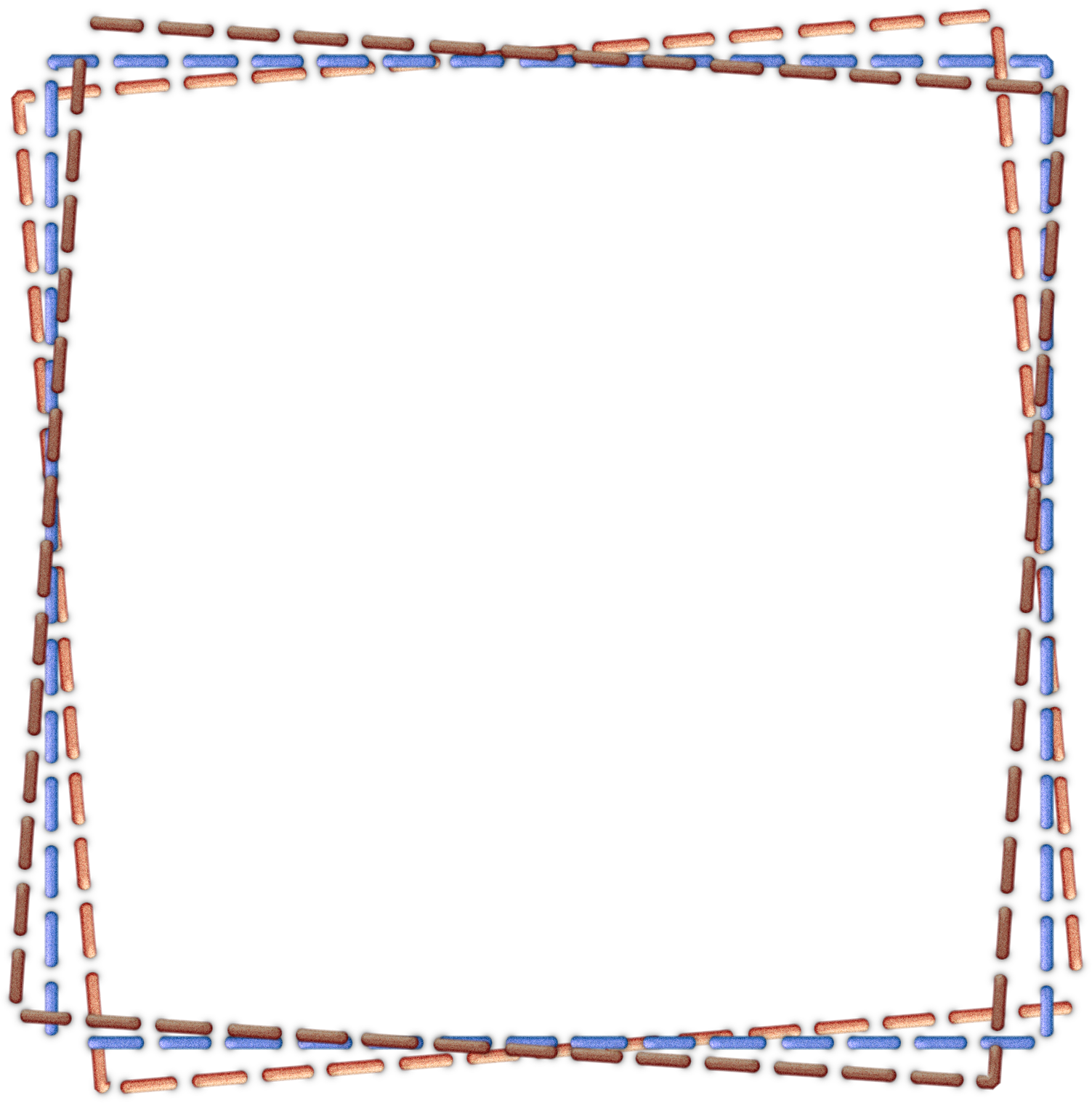 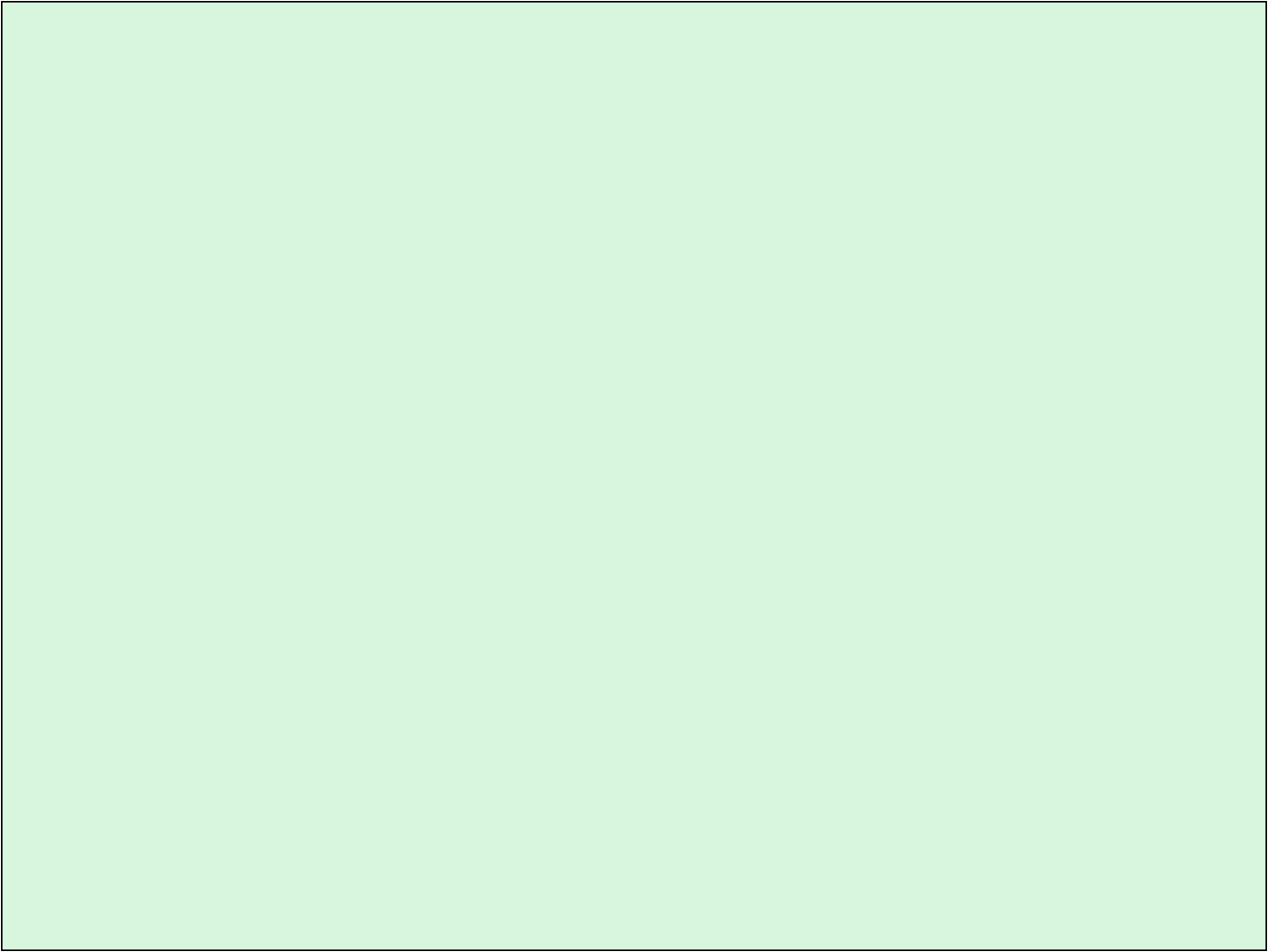 Вот что сказали девочки,
когда получили подарки:
Таня: «А сколько это стоит?»
Надя: «У-у-у, я хотела совсем
не это…»
Лена: «Спасибо! Я очень рада
подарку!»
Чей ответ вы считаете правильным?
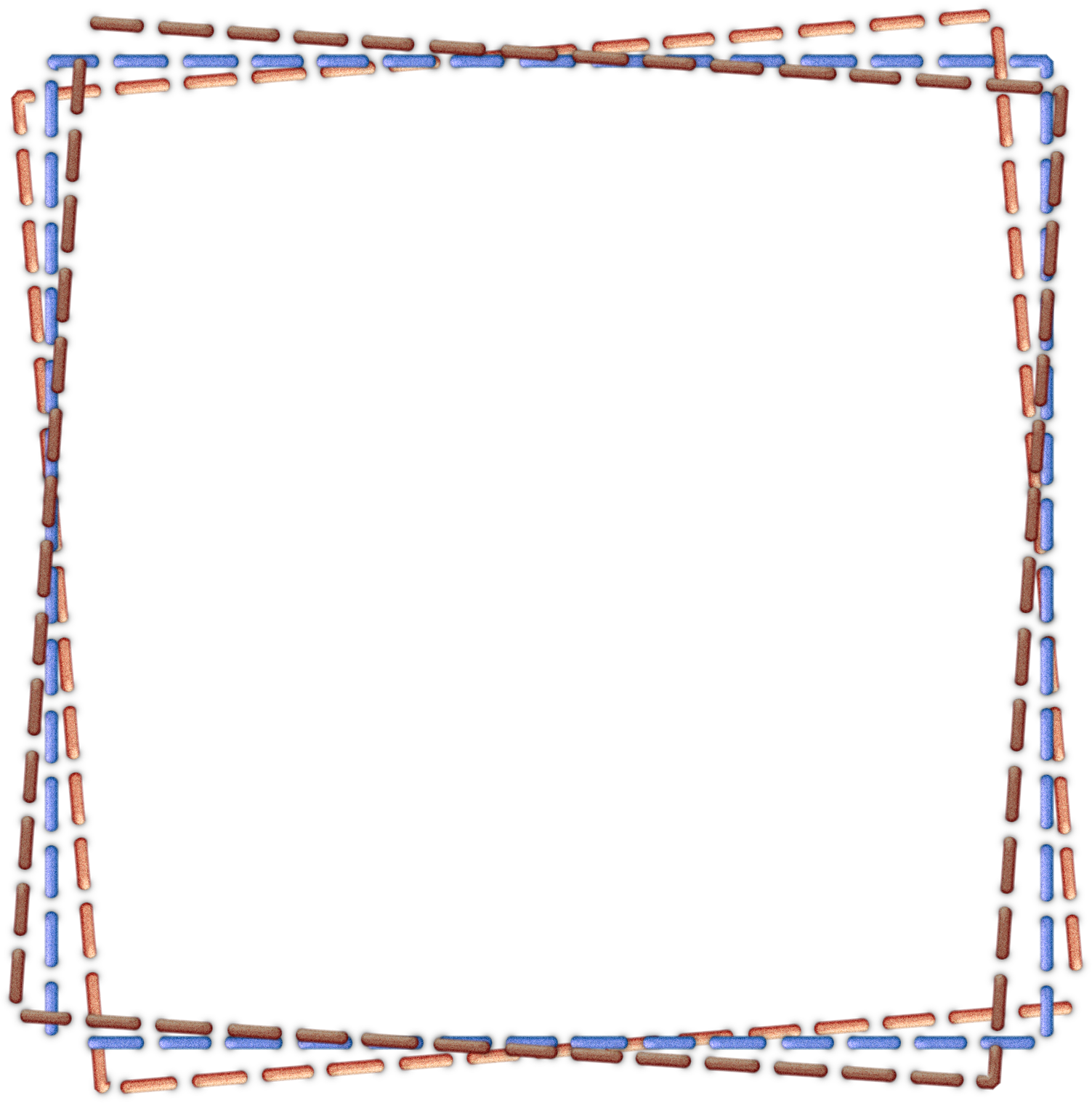 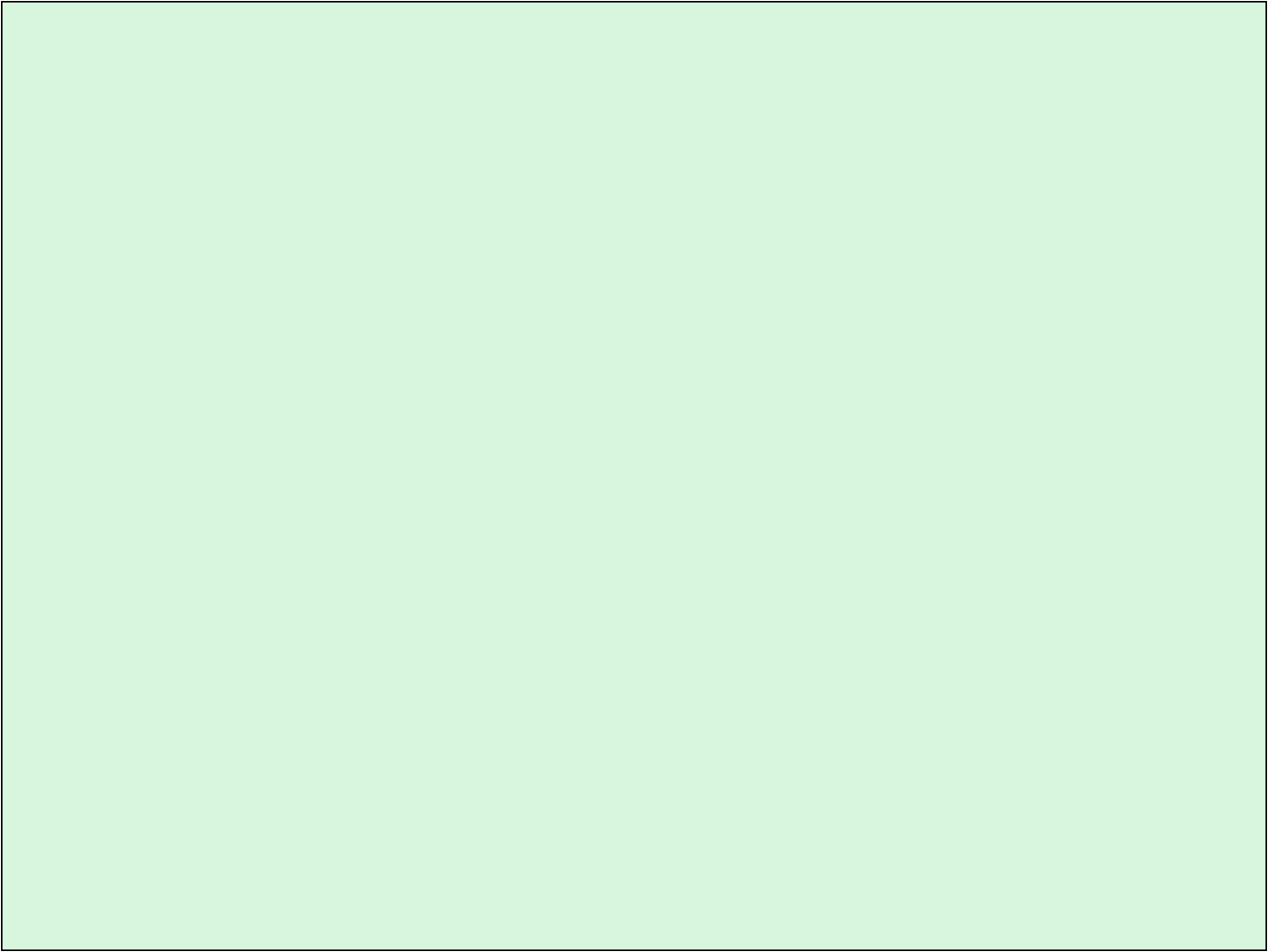 Прочитайте отрывки из литературных произведе-
   ний. Из каких сказок эти приветствия? Кто автор?

 - Здравствуй, князь ты мой прекрасный!
    Что ж ты тих, как день ненастный?
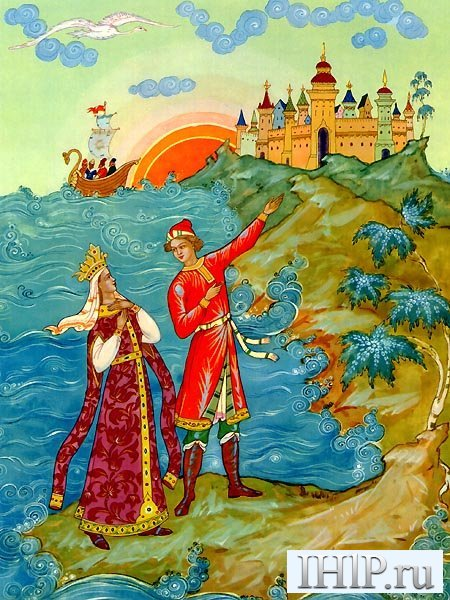 А.С.Пушкин
«Сказка о царе Салтане»
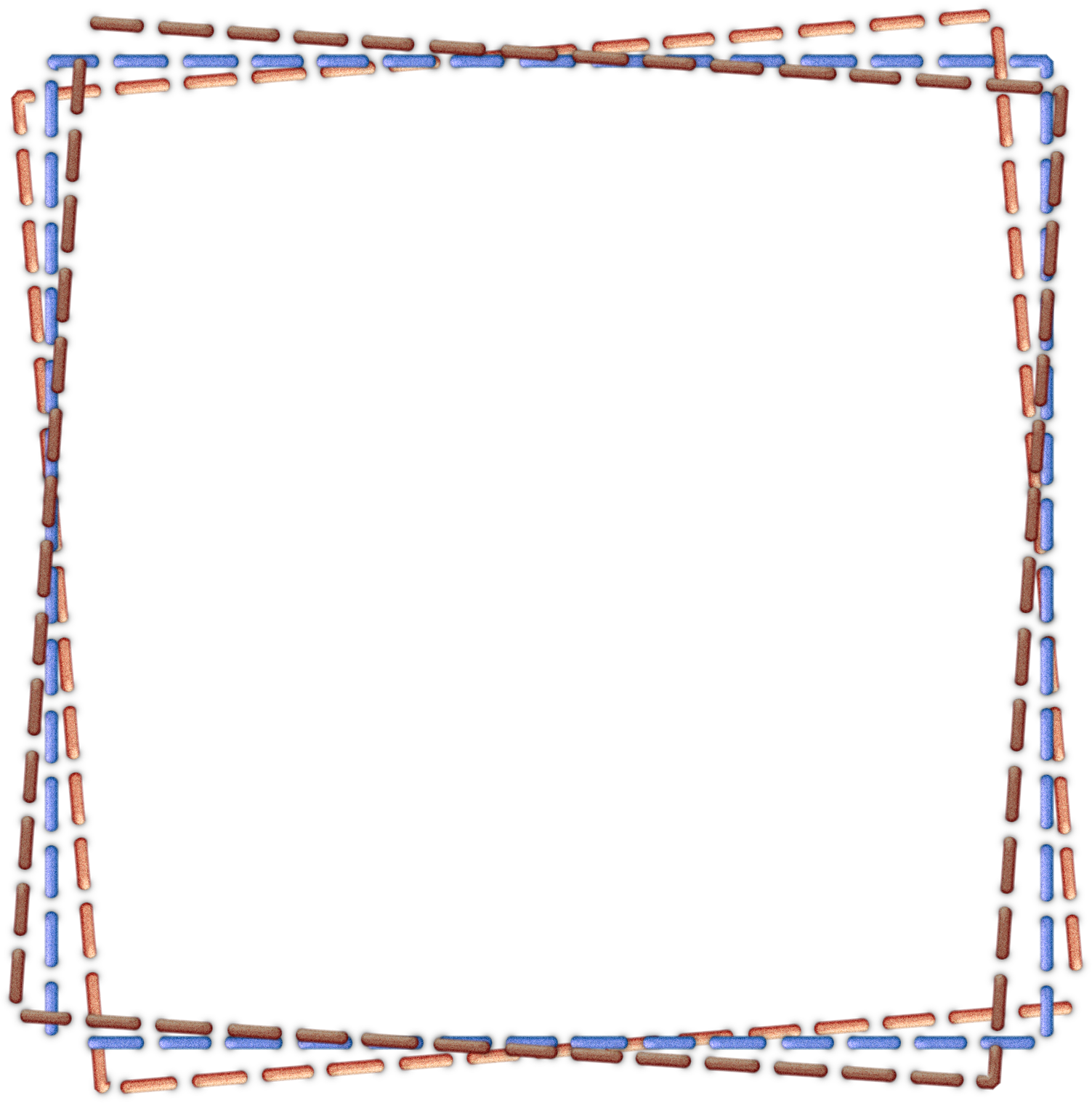 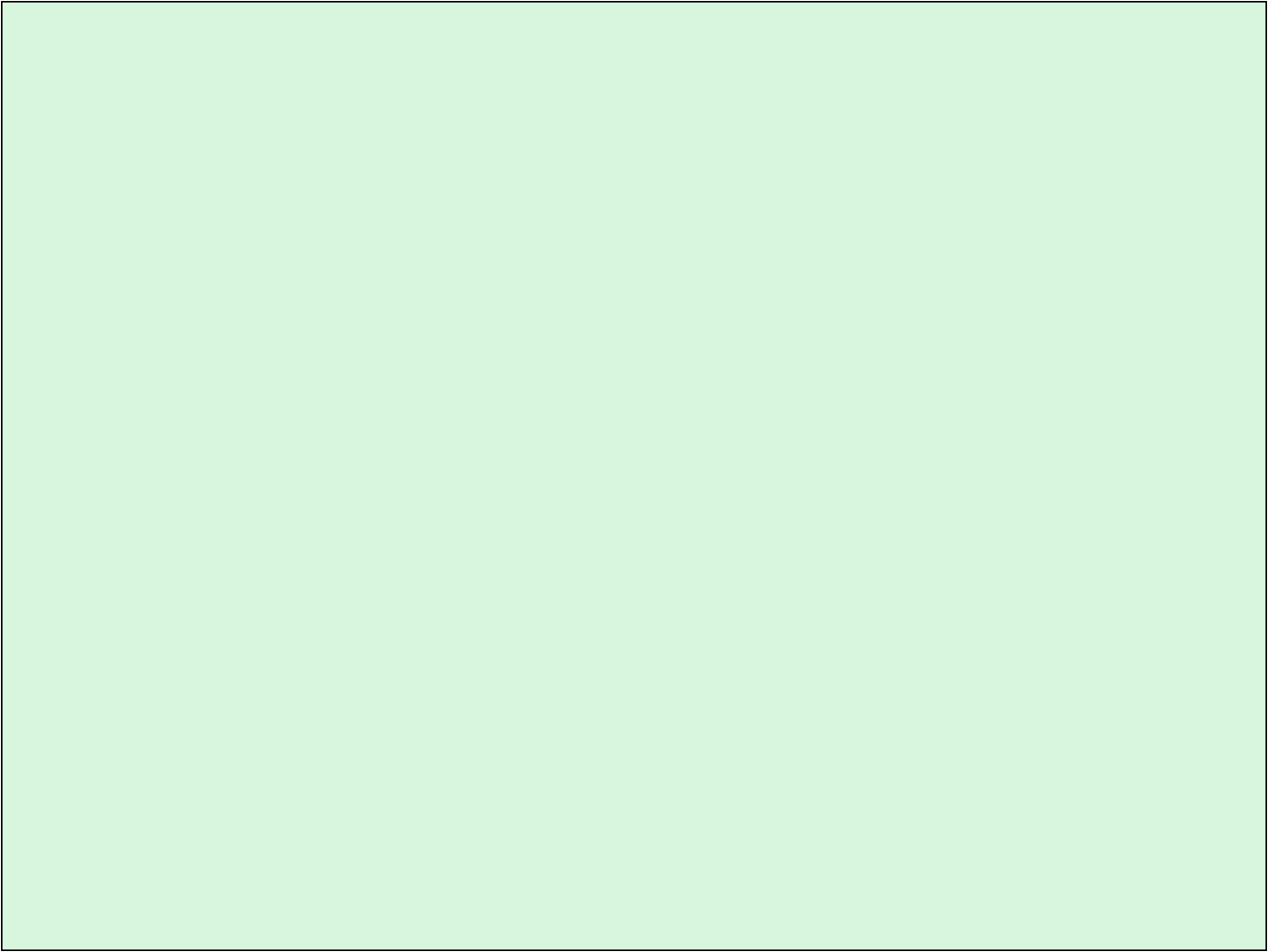 …Вишенка вежливо поклонился и сказал:
Здравствуйте, сеньоры! Я не имею чести
  знать вас, но знакомство с вами весьма
  приятно.
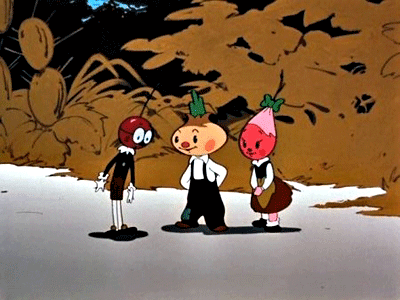 Джанни Родари
«Приключения Чиполлино»
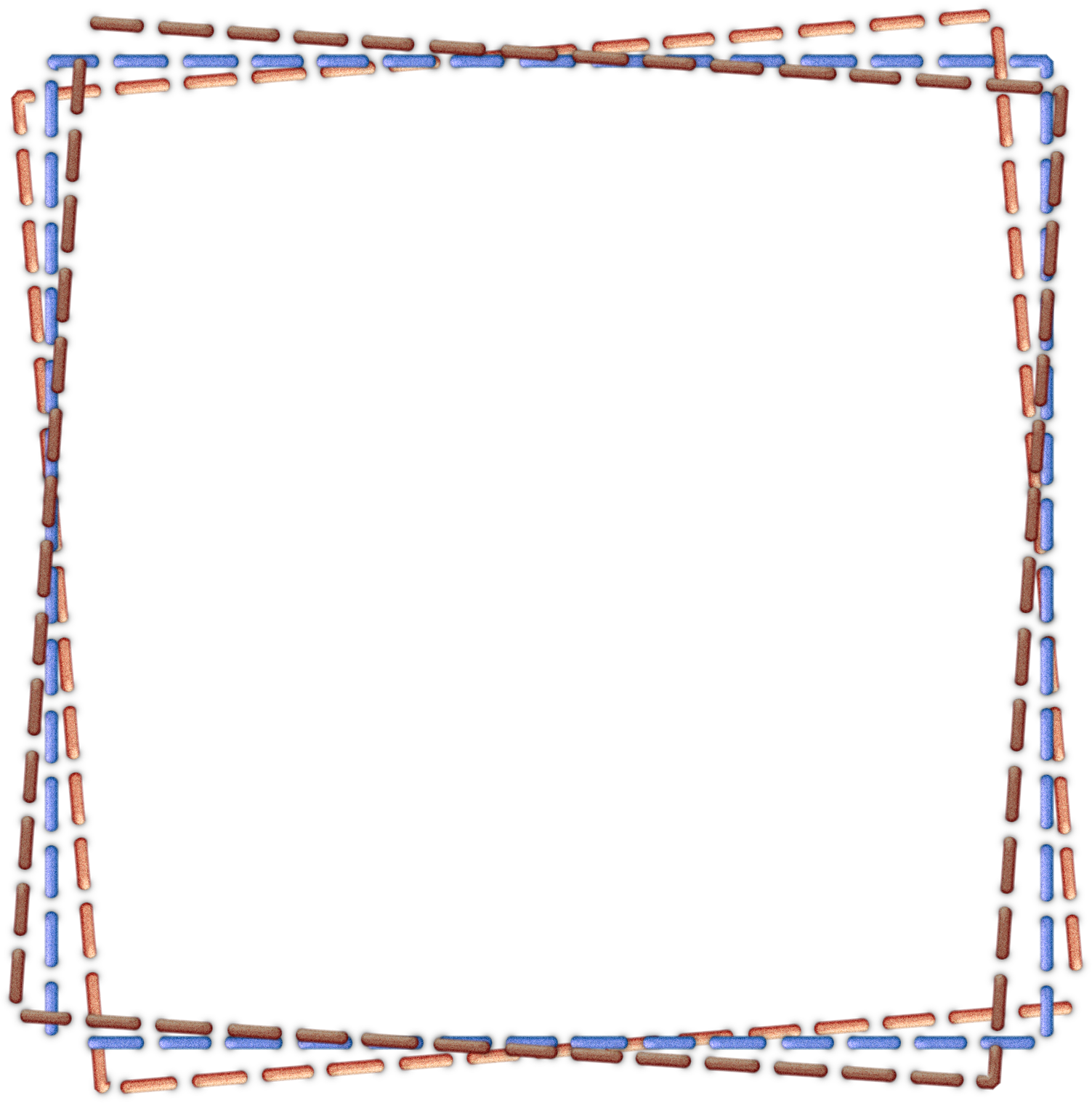 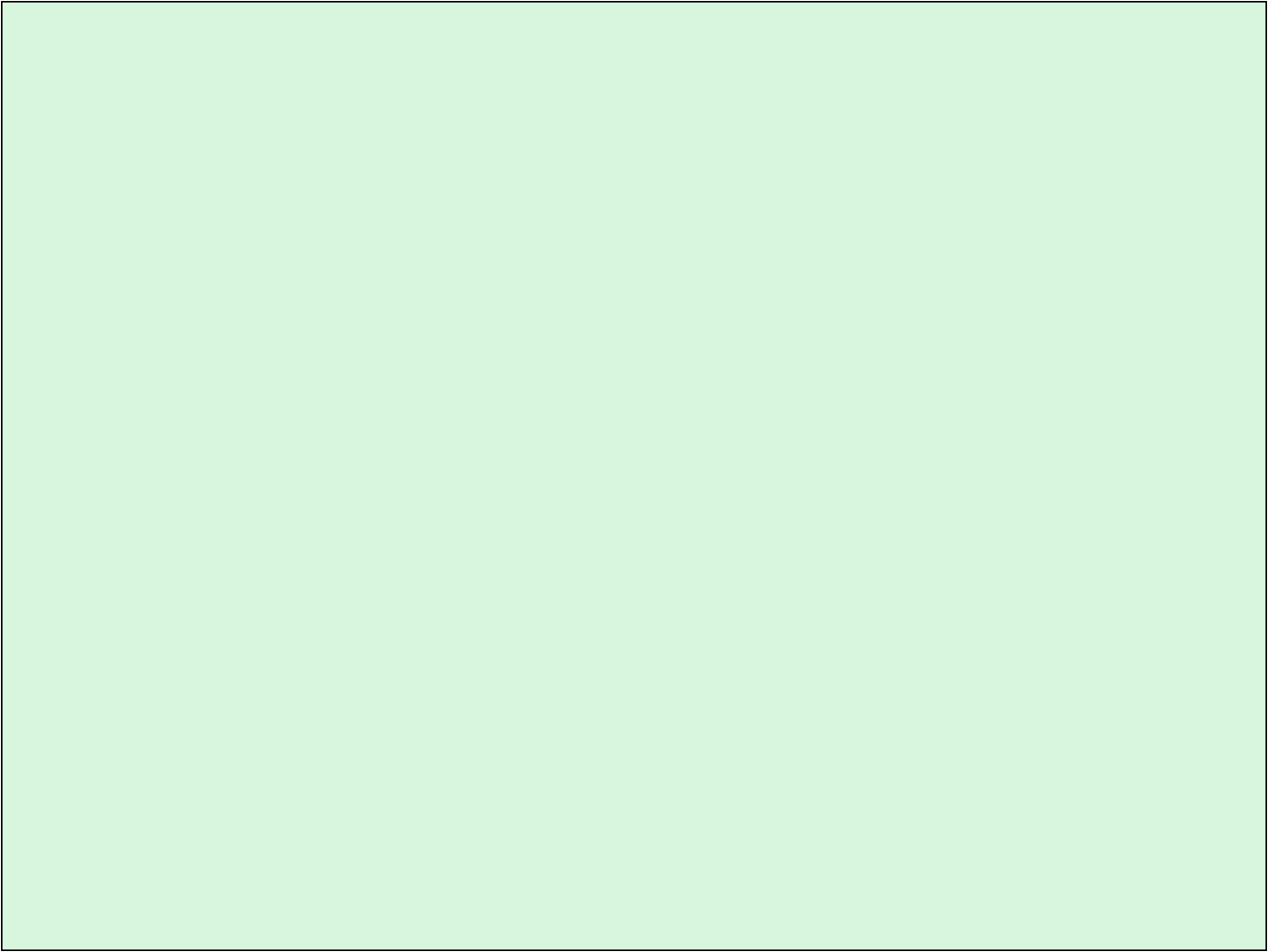 …Человек, поравнявшись с подоконником,
     сказал:
 Привет. Можно мне здесь на минуточку
   приземлиться?
Да, да, пожалуйста, - поспешно ответил
  Малыш.
Астрид  Линдгрен
«Малыш и Карлсон»
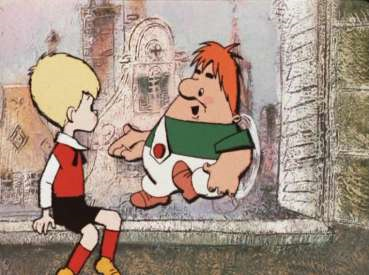 Малыша обидел Витя.Перед школою в строюВитя просит:- Извините,Я ошибку признаю.На урок пришёл учитель,Положил на стол журнал,Следом Витя:- Извините,Я немного опоздал.- Тихомиров!Покажите Нам на карте город Псков.- Извините, -шепчет Витя -Я к уроку не готов.Мы поспорили с Наташей:Вежлив Витя или нет?Разберитесь в споре нашем И пришлите свой ответ.
Какой совет вы бы дали Вите?
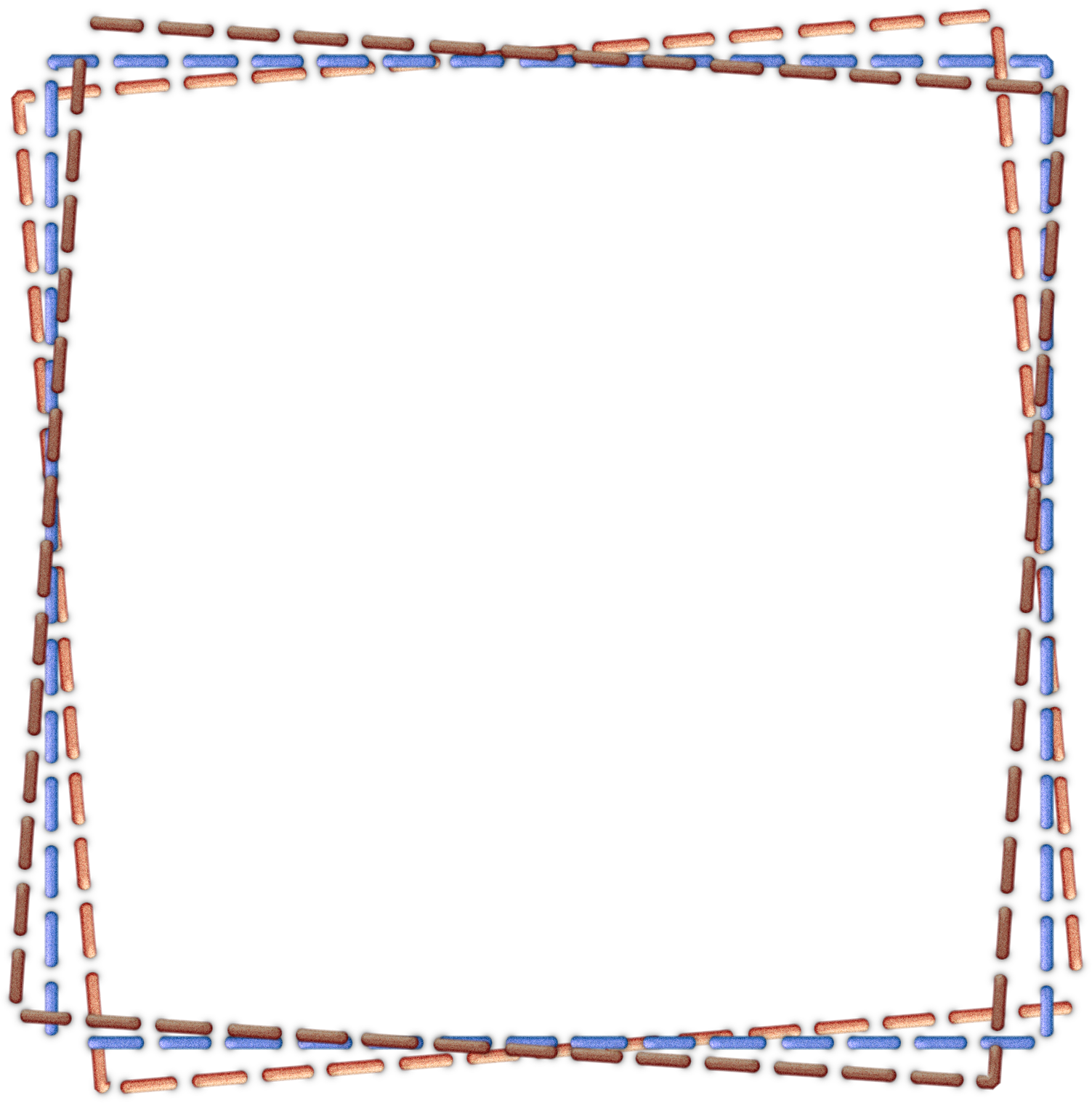 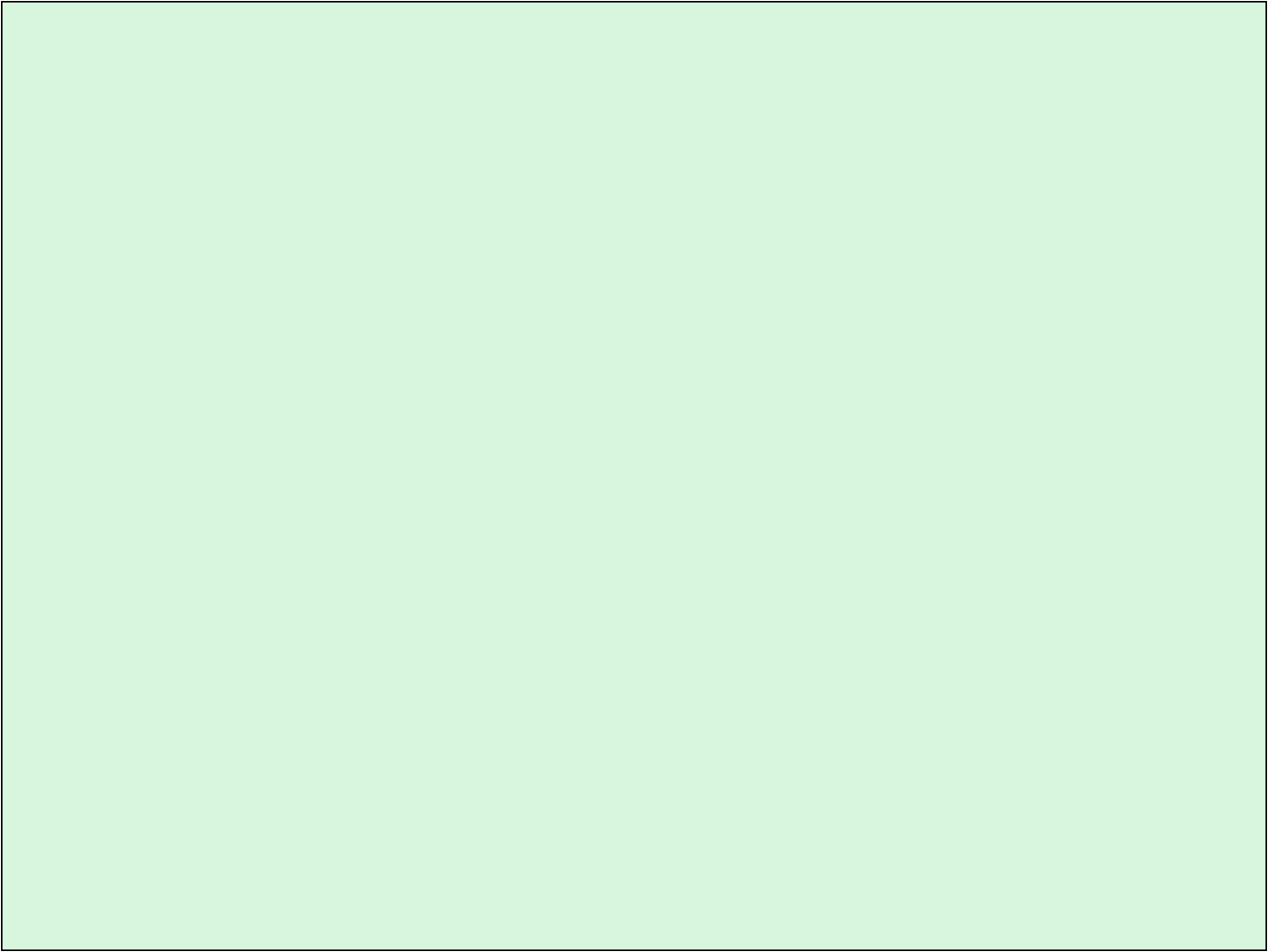 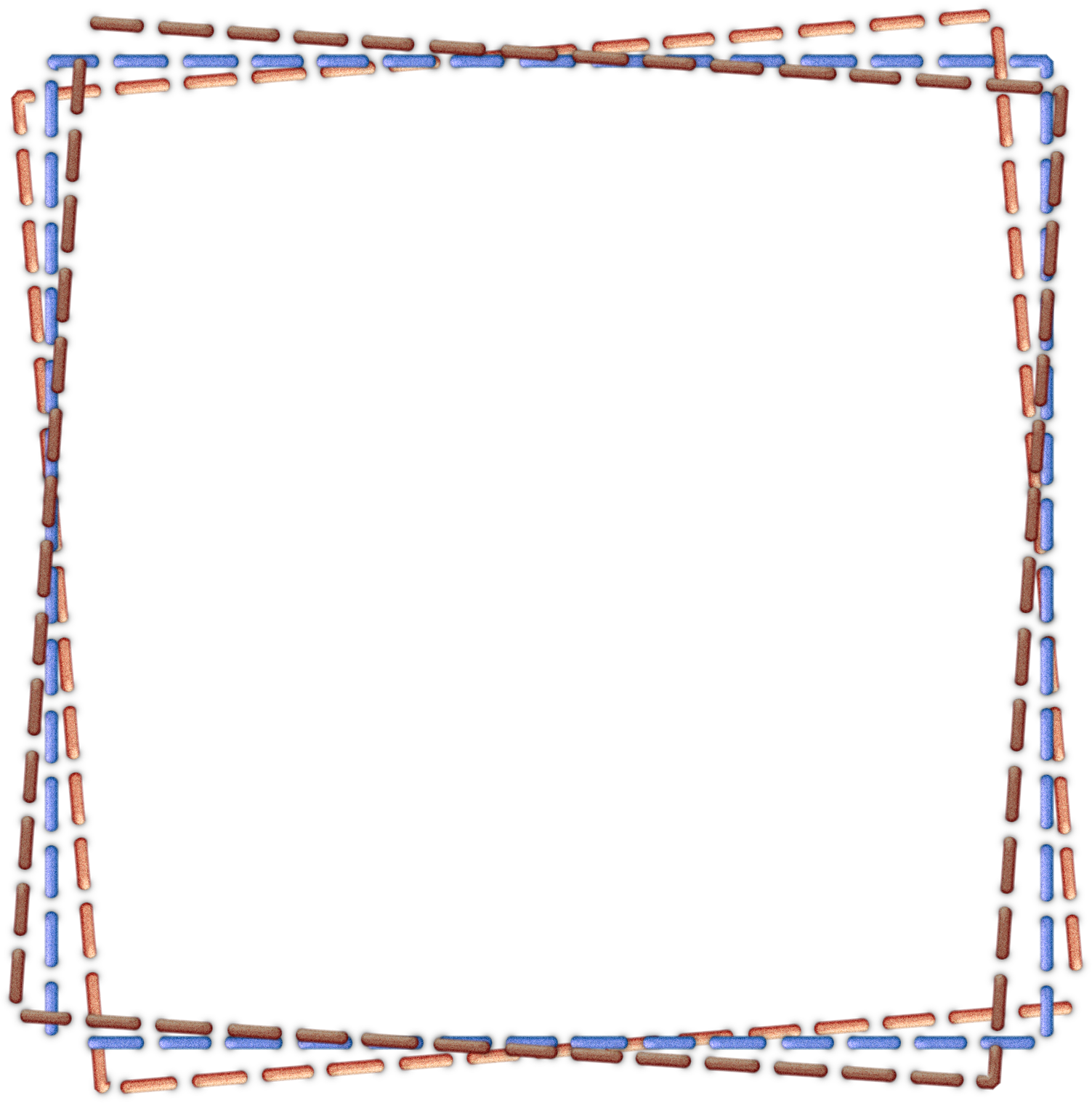 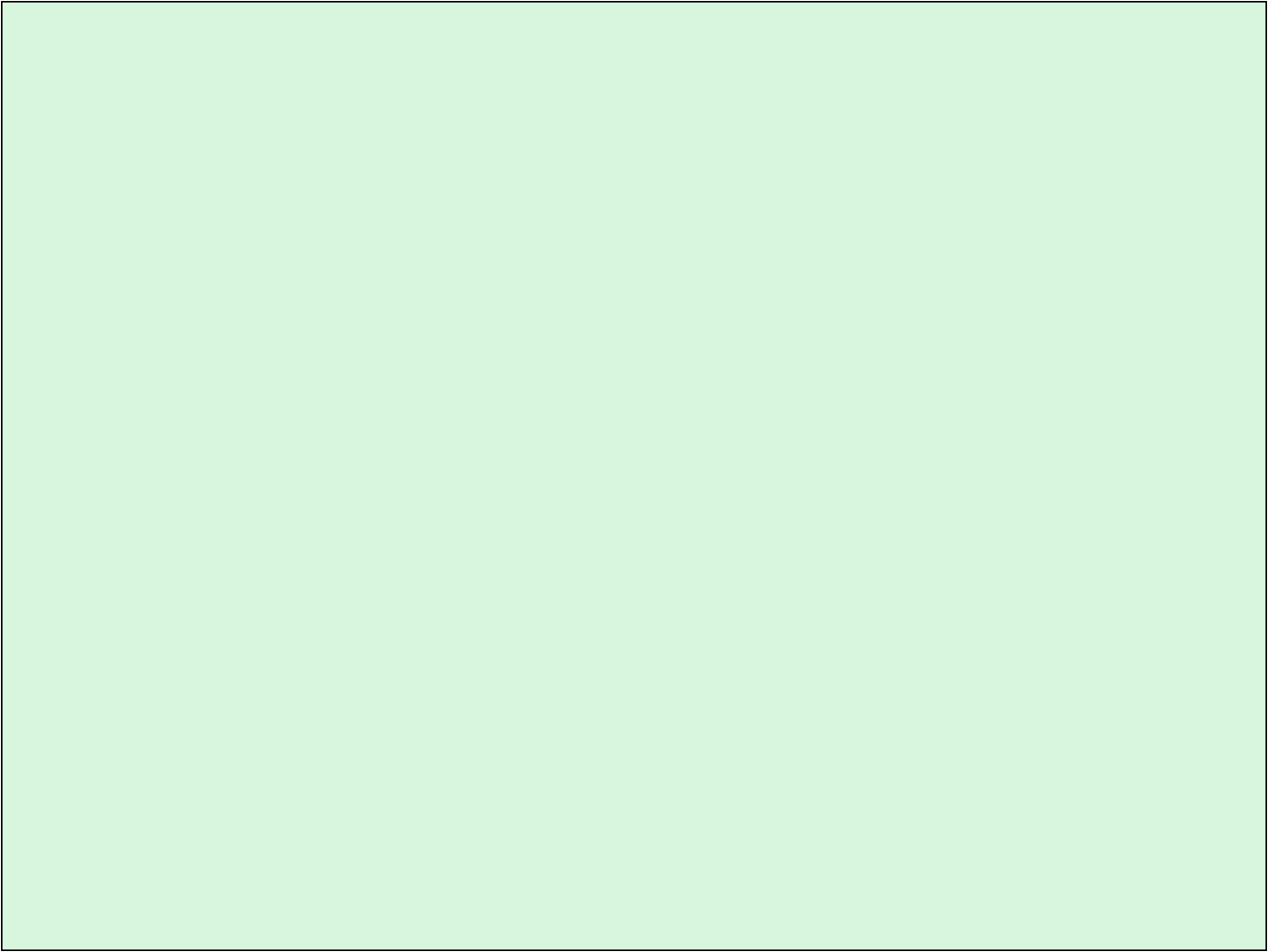 Отгадай загадку:
Маша знала слов немало,
Но одно из них пропало.
А оно то, как на грех,
Говорится чаще всех.
Это слово ходит следом
За подарком, за обедом.
Это слово говорят,
Если вас благодарят…
спасибо
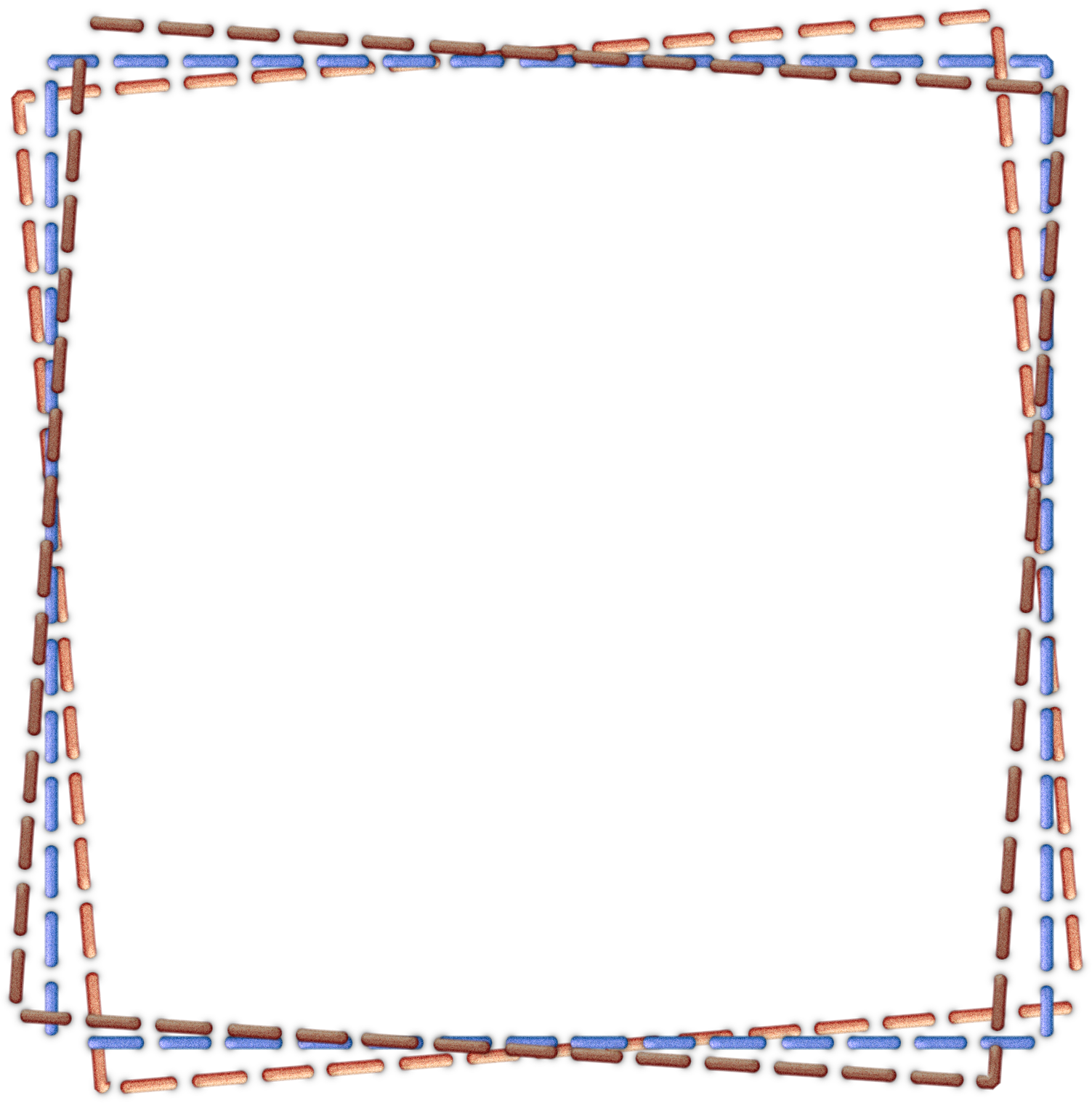 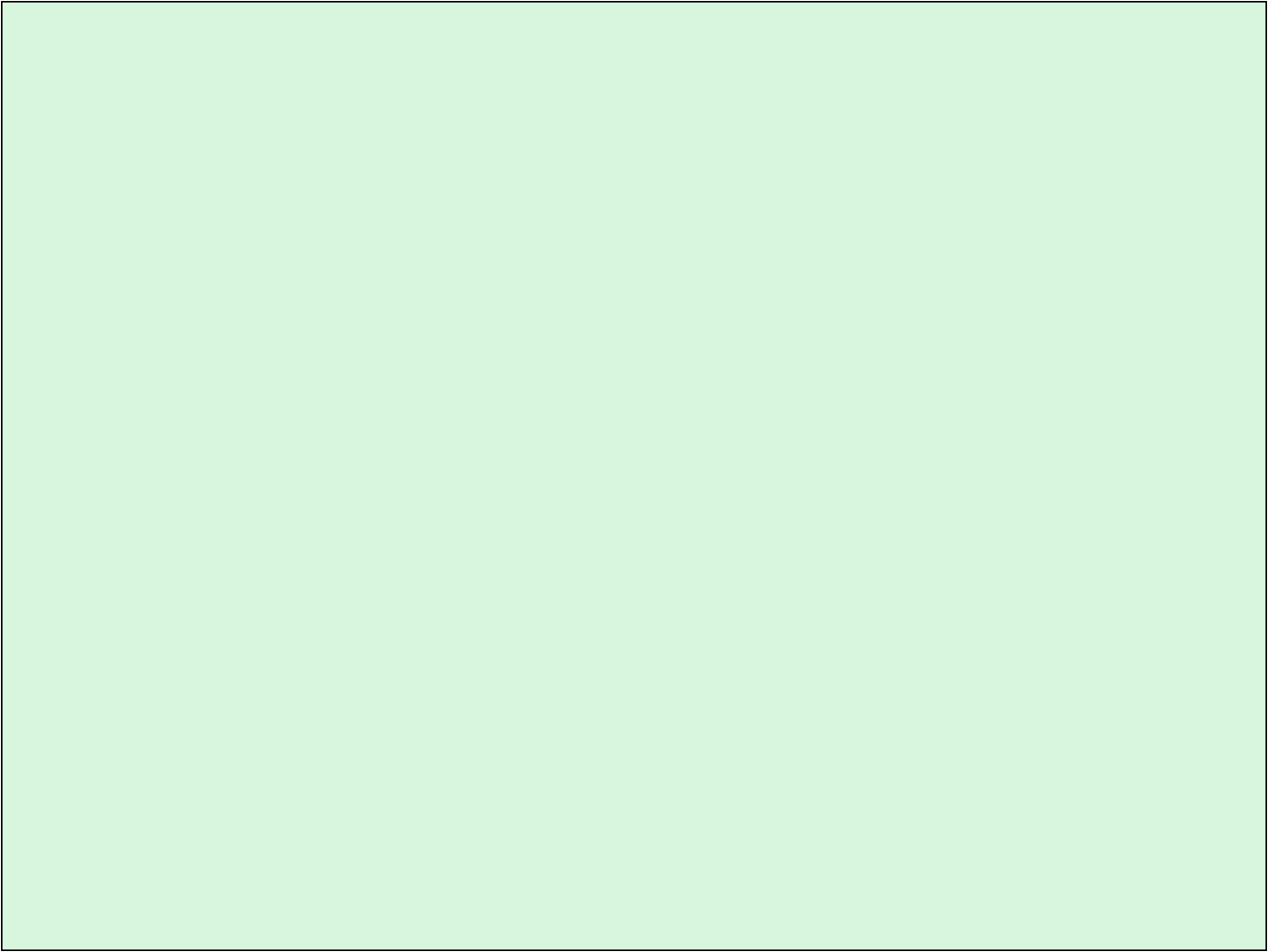 Отгадай загадку:
Дядя Стёпа огорчён.
Рассказал он вот о чём.
Видел Настеньку – соседку
Я на улице сейчас.
Настя – славная девчонка,
Настя ходит в первый класс!
Но давно уже от Насти
Я не слышу слова…
Здрасте!
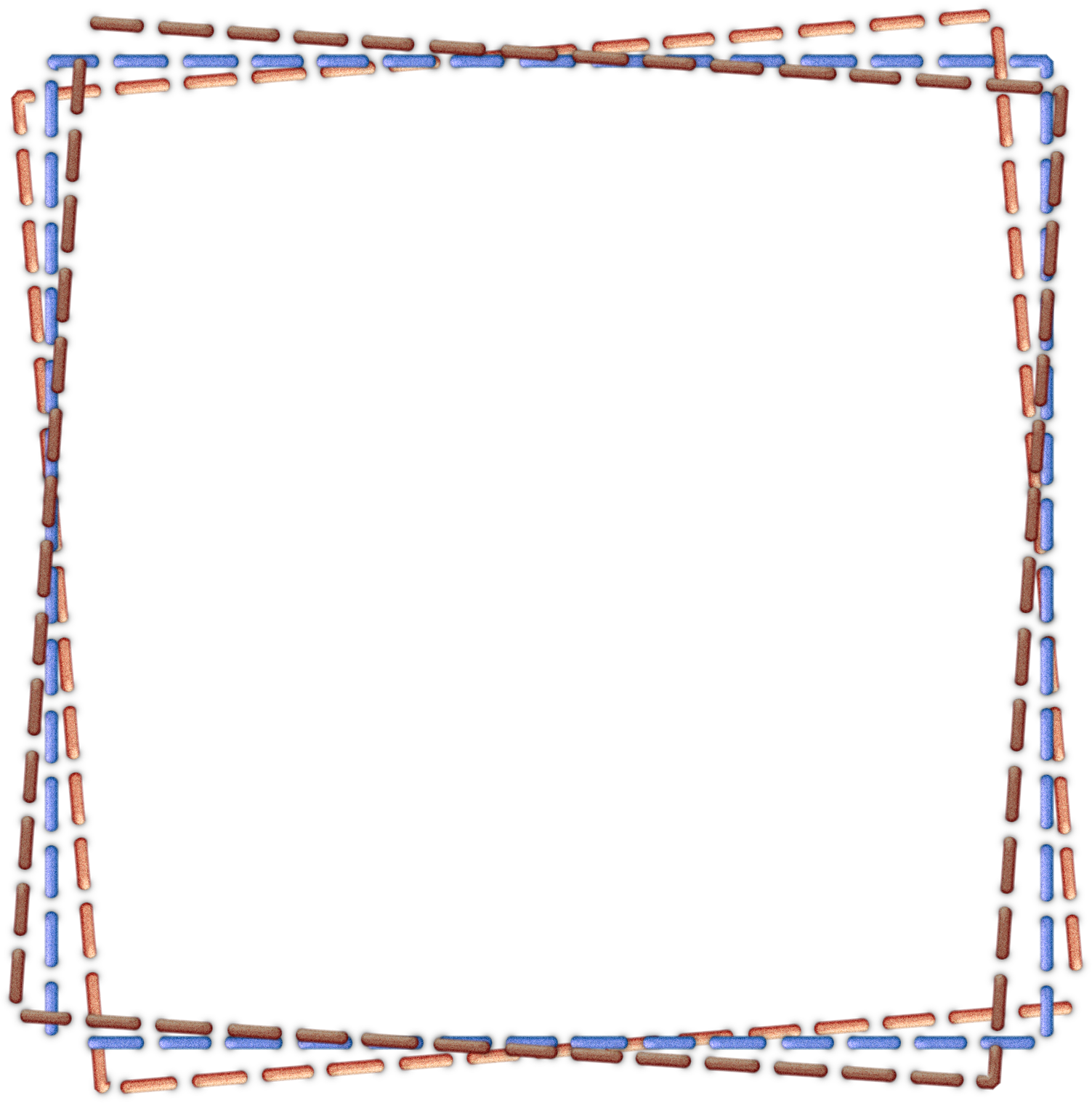 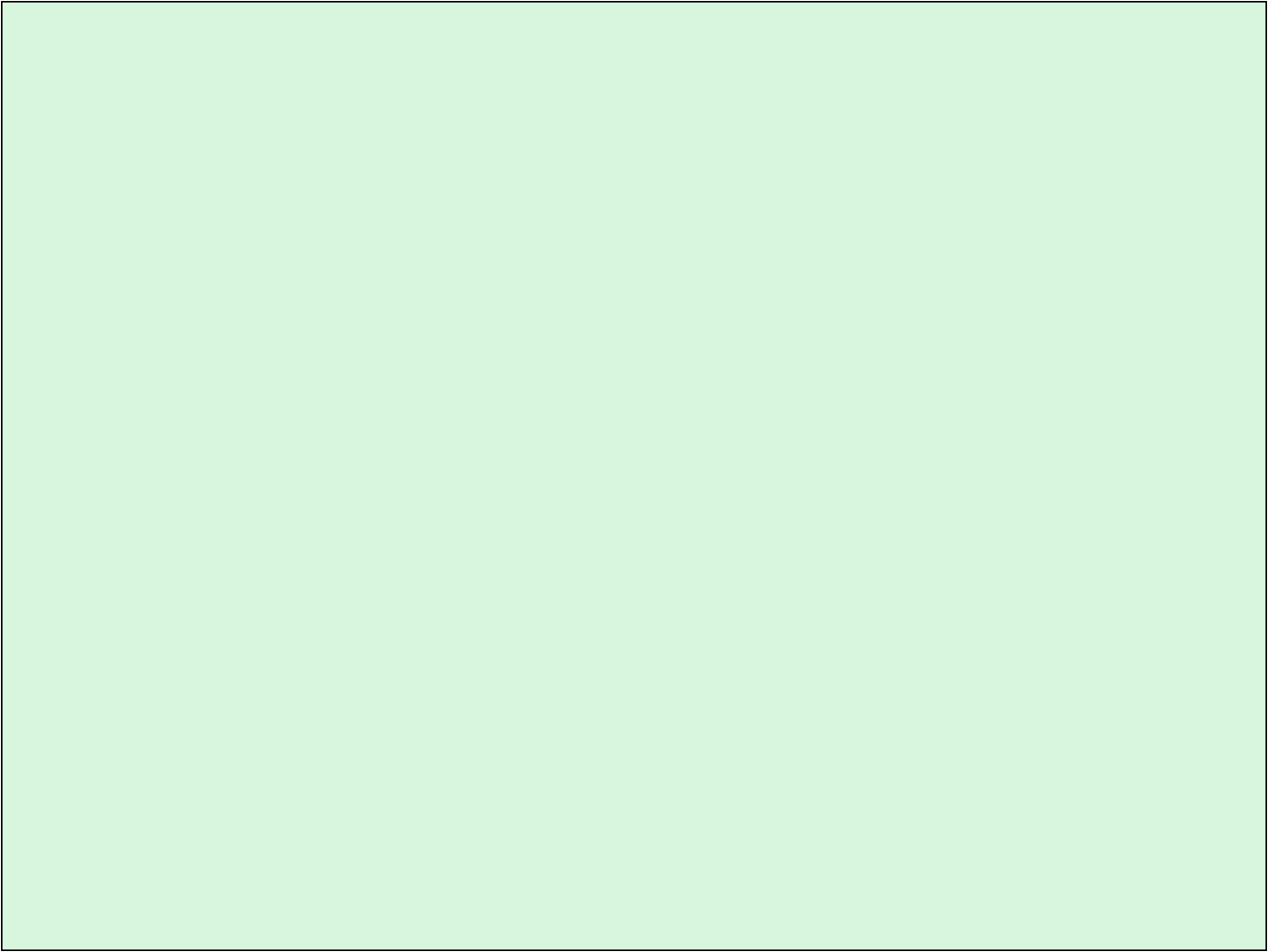 Отгадай загадку:
Встретил Витю я соседа.
Встреча грустная была:
На меня он, как торпеда.
Налетел из – за угла!
Но – представьте! – зря от Вити
Ждал я слова…
Извините!
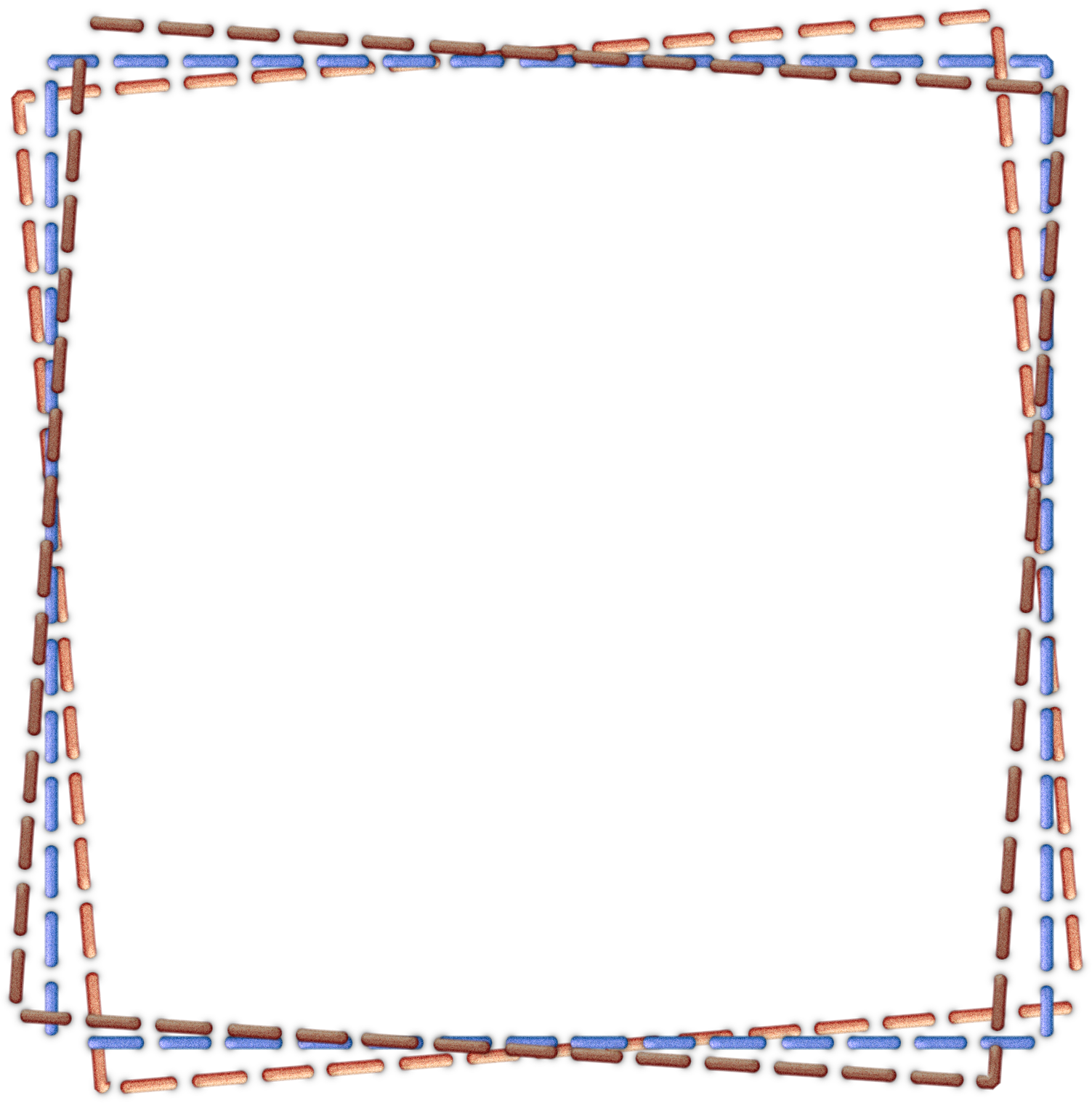 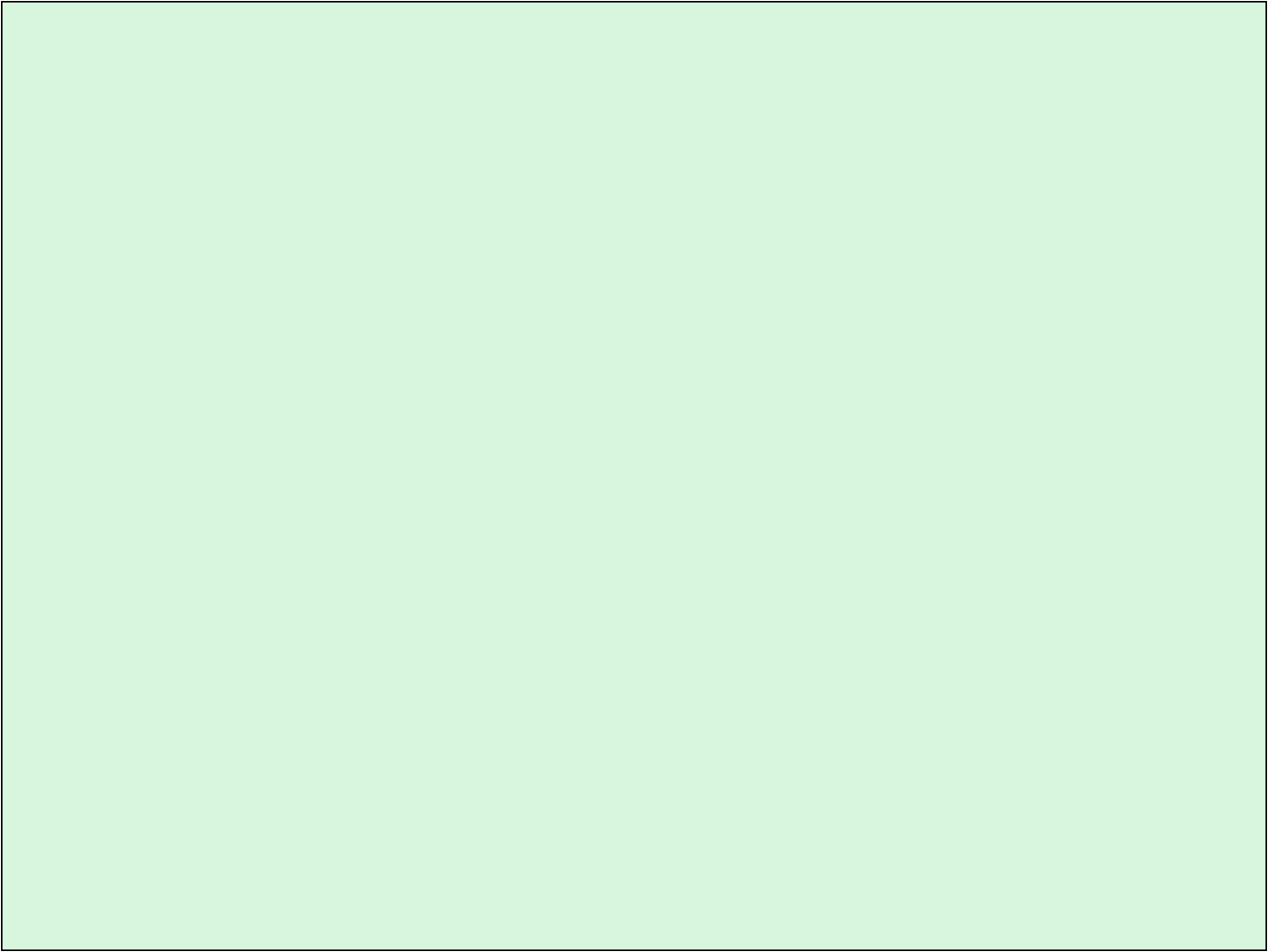 Отгадай загадку:
Он про внучку говорил:
«Экая досада!
Я портфель ей подарил.
Вижу -  очень рада!
Но нельзя ж молчать, как рыба,
Ну сказала бы…
Спасибо!
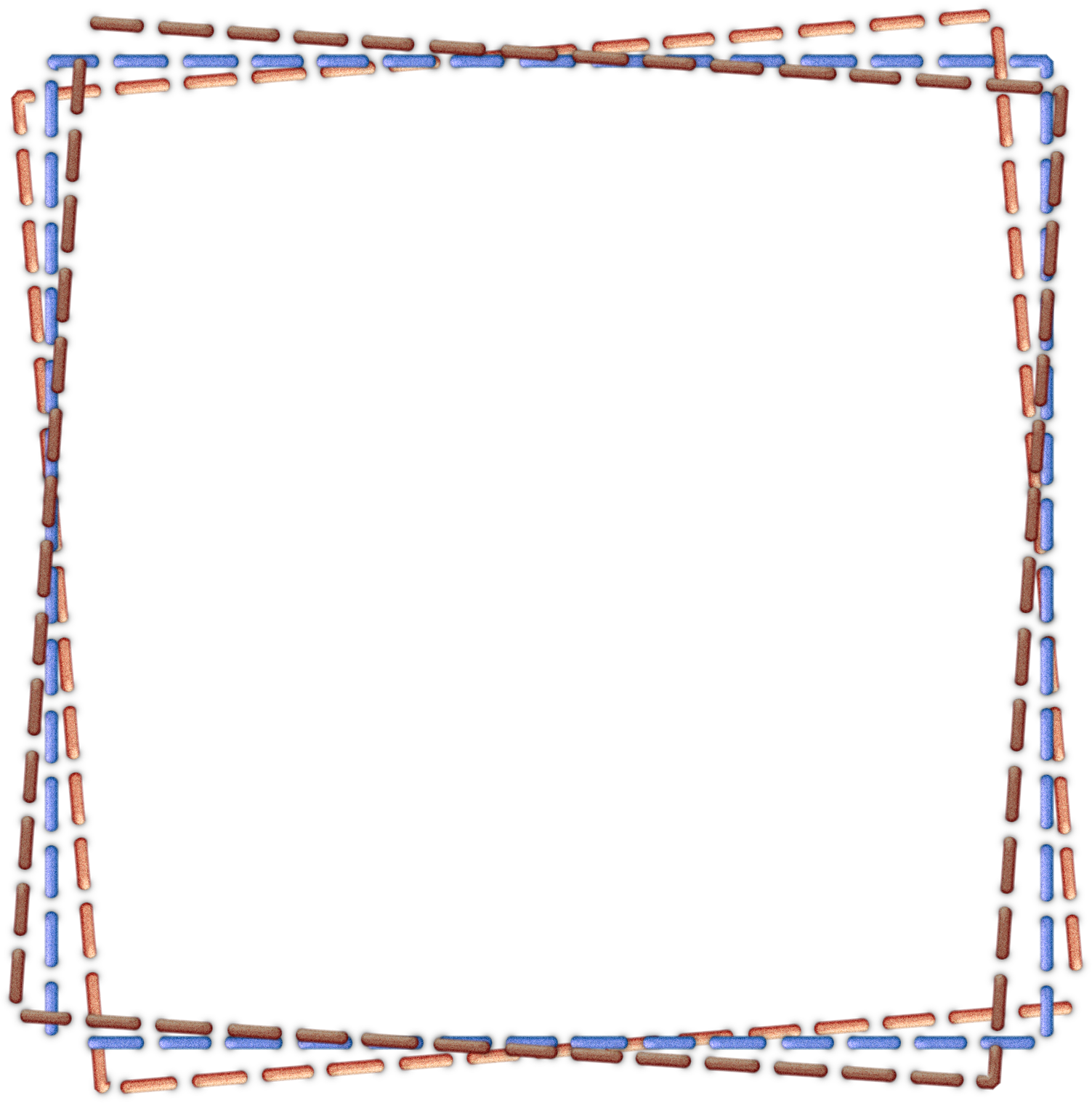 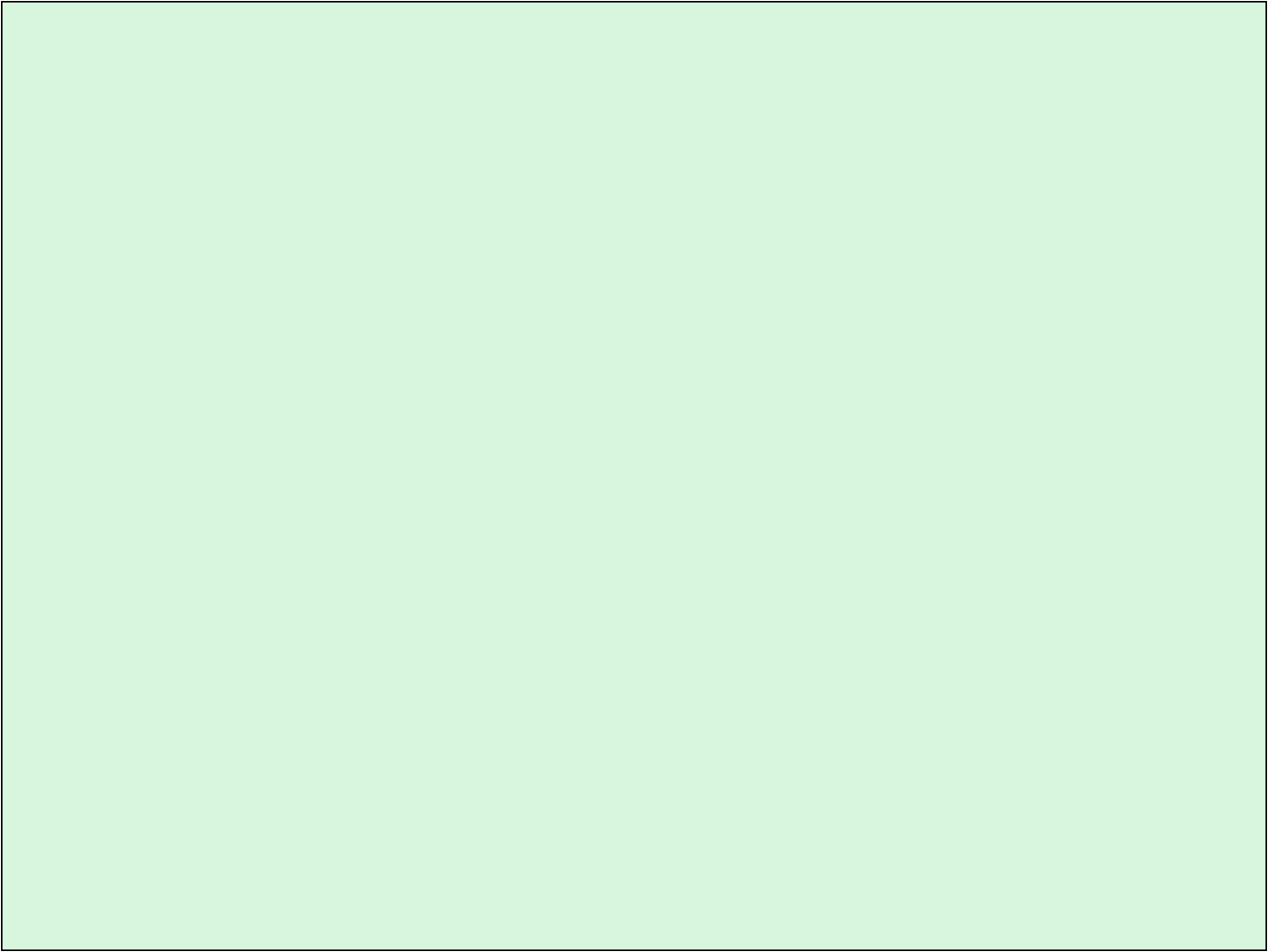 Материалы:
 Жунусова К. и др.
Ж89 Познание мира: Учеб. для 2 кл. общеобразоват. шк./ К. Жунусова,
К. Аймагамбетова, З. Олейник. – 3 – е изд., перераб. – Алматы: Атамұра,
2009. -  160 с.
Жунусова К., Ледовских Е.
Ж89 Познание мира. Методическое руководство: Для учителей 2 кл. общеобразоват. шк. 2-е изд., перераб. – 
Алматы: Атамұра, 2009. – 136 с.
Загадки - http://riddle-middle.ru/zagadki/eda/
Казакова О.В., Сбоева Н.А., Гаврилкина Н.И. Универсальные поурочные разработки по курсу «Окружающий мир»: 2 класс.-Изд.3-е, перераб. и доп.-
М.:ВАКО,2007.-368 с.-(В помощь учителю).
Фото – Google (ресурсы интернета)
Презентацию подготовила
 учитель начальных классов
СГОД № 8 города Талгара
Алматинской области
Семёнова Елена Васильевна
Viki.rdf.ru